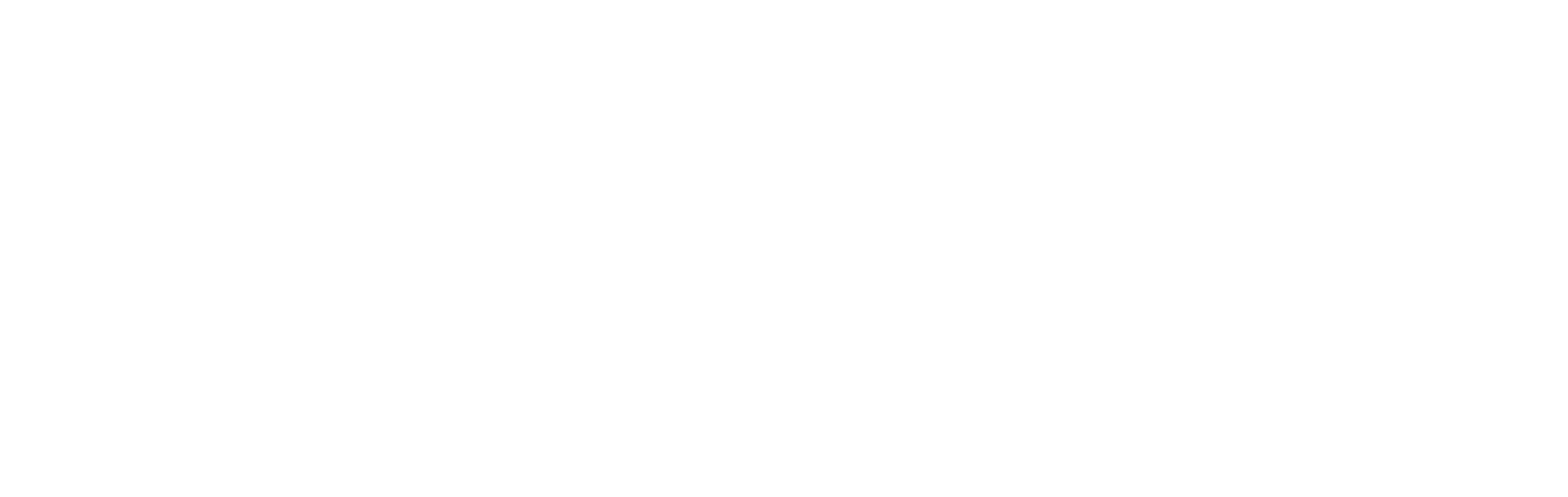 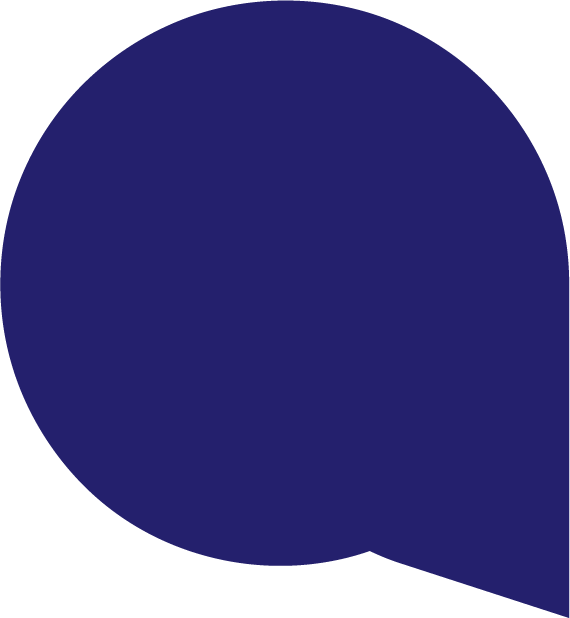 1
Présentation
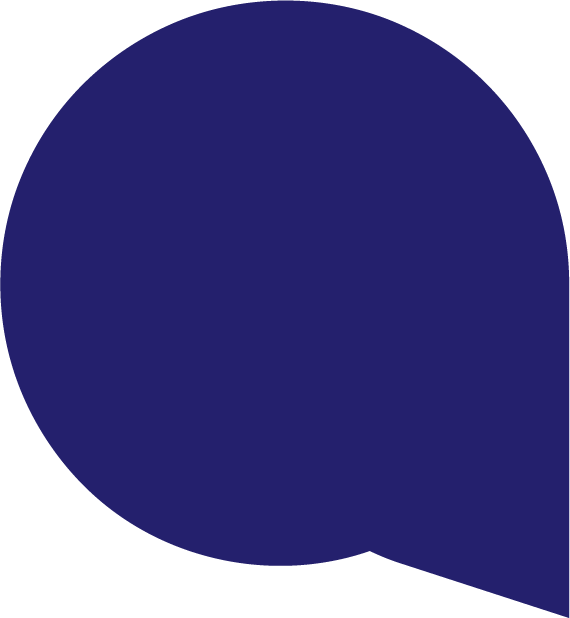 2
Les fonctionnalités
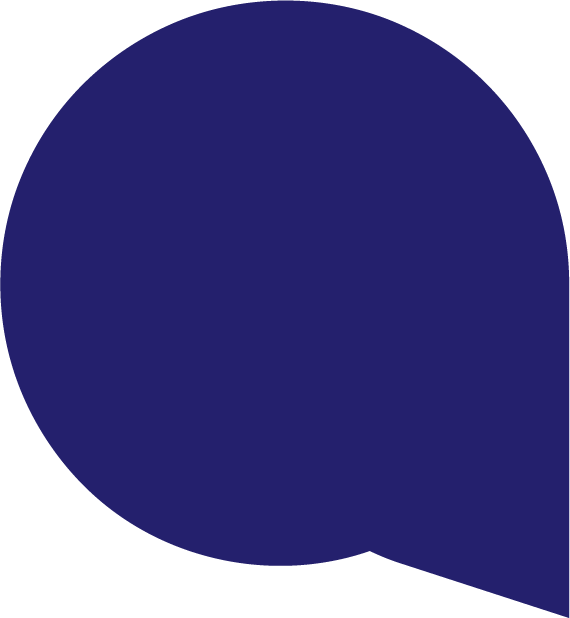 3
Les atouts
1
Présentation
La digitalisation au service de la performance
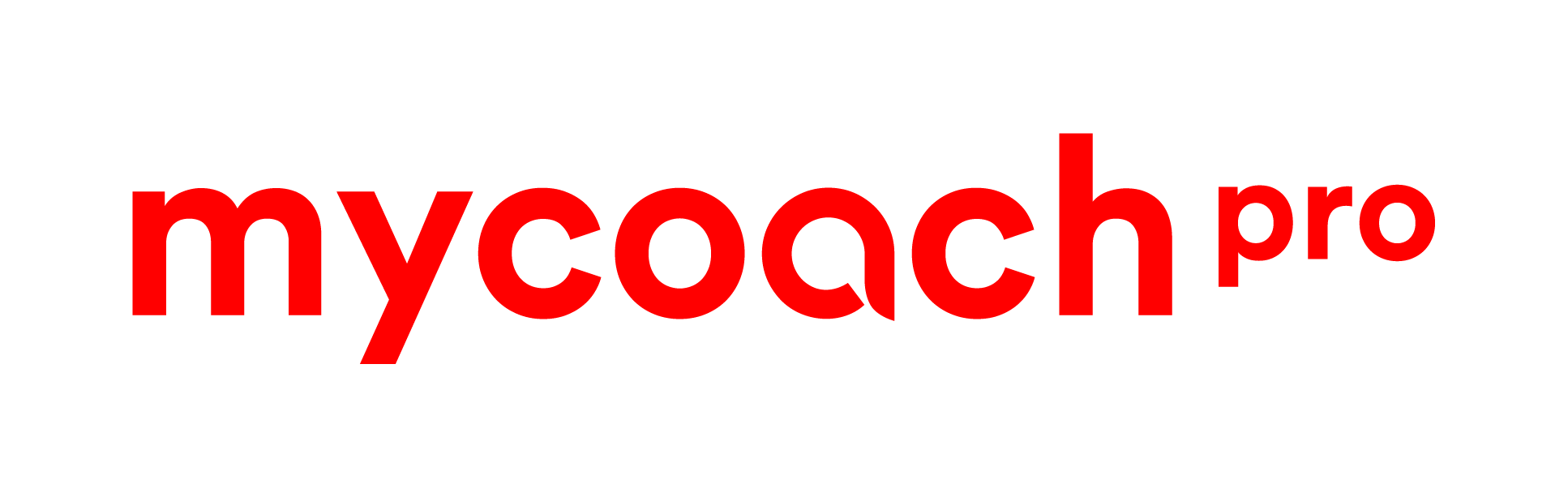 Une plateforme web pour le staff sportif, administratif, médical...
Une application mobile pour faire le lien avec les athlètes
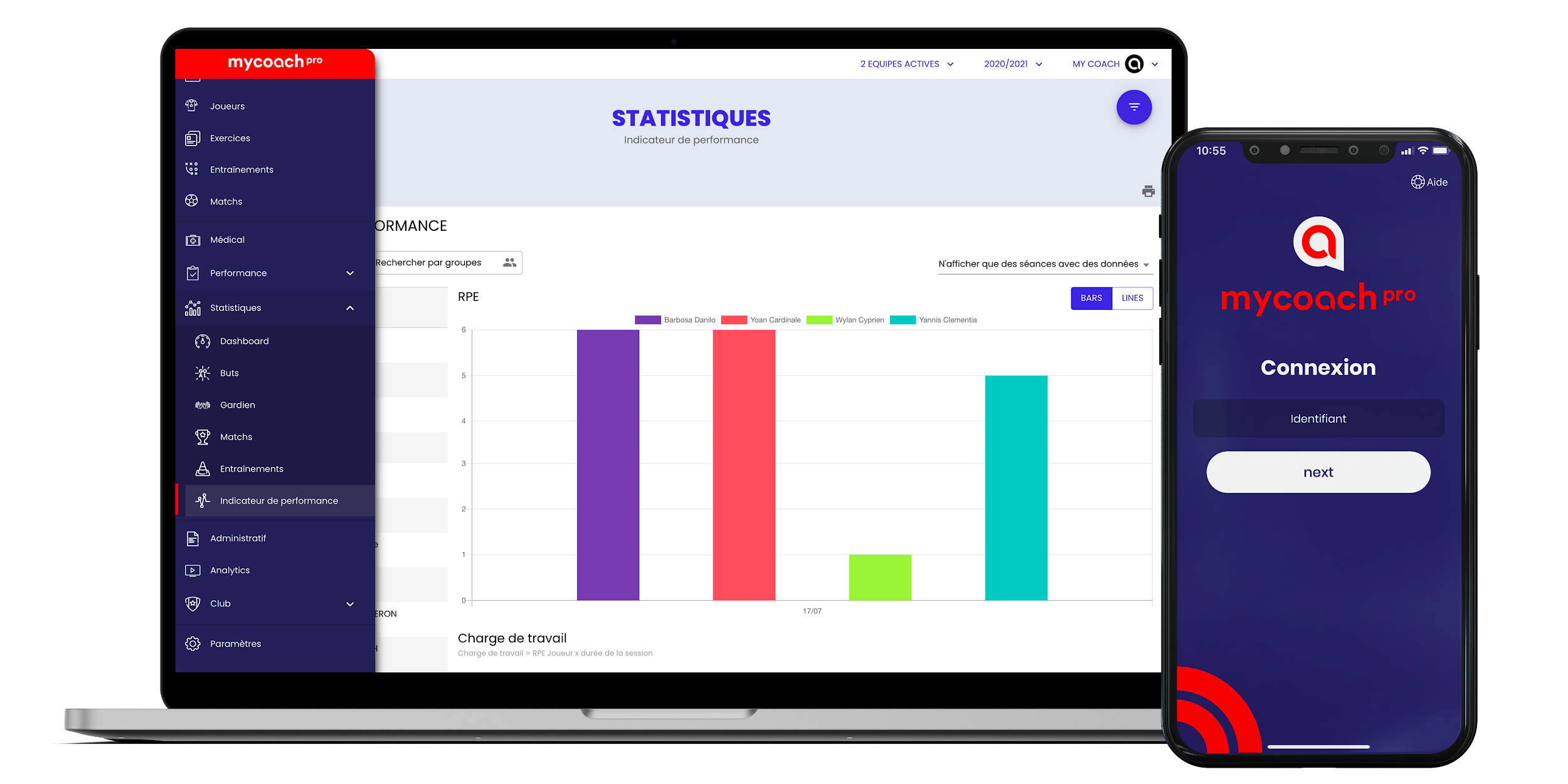 ‹#›
La gestion d’une structure sportive à 360°
Une série de modules pour recueillir, centraliser et analyser l’information.
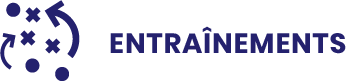 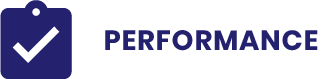 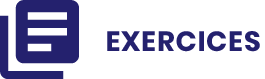 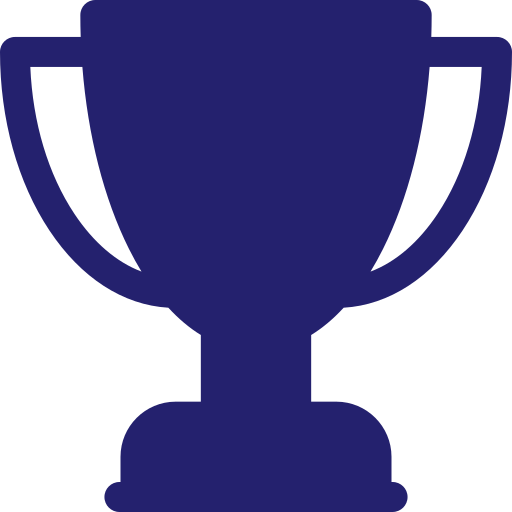 ENTRAÎNEMENTS
PERFORMANCE
ATHLÈTES
EXERCICES
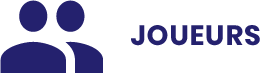 COMPÉTITIONS
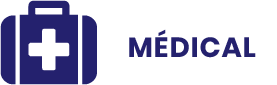 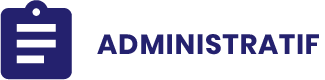 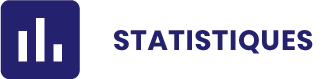 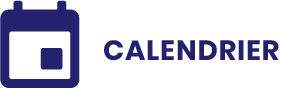 STATISTIQUES
ADMINISTRATIF
CALENDRIER
MÉDICAL
Une offre “à la carte” pour :
Adapter la plateforme selon les besoins de chaque structure
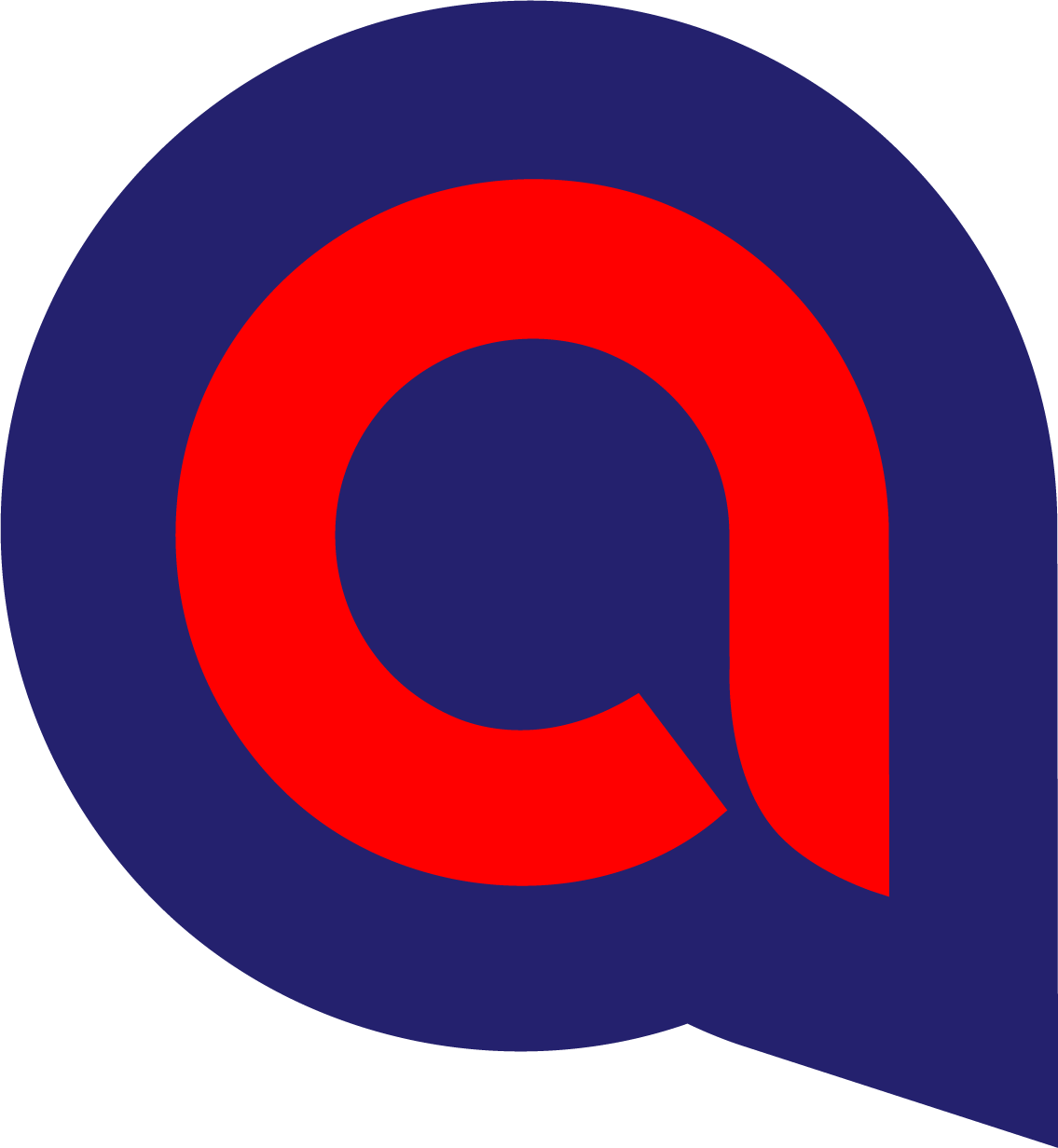 Rendre accessible la solution à tous les niveaux et types de pratiques
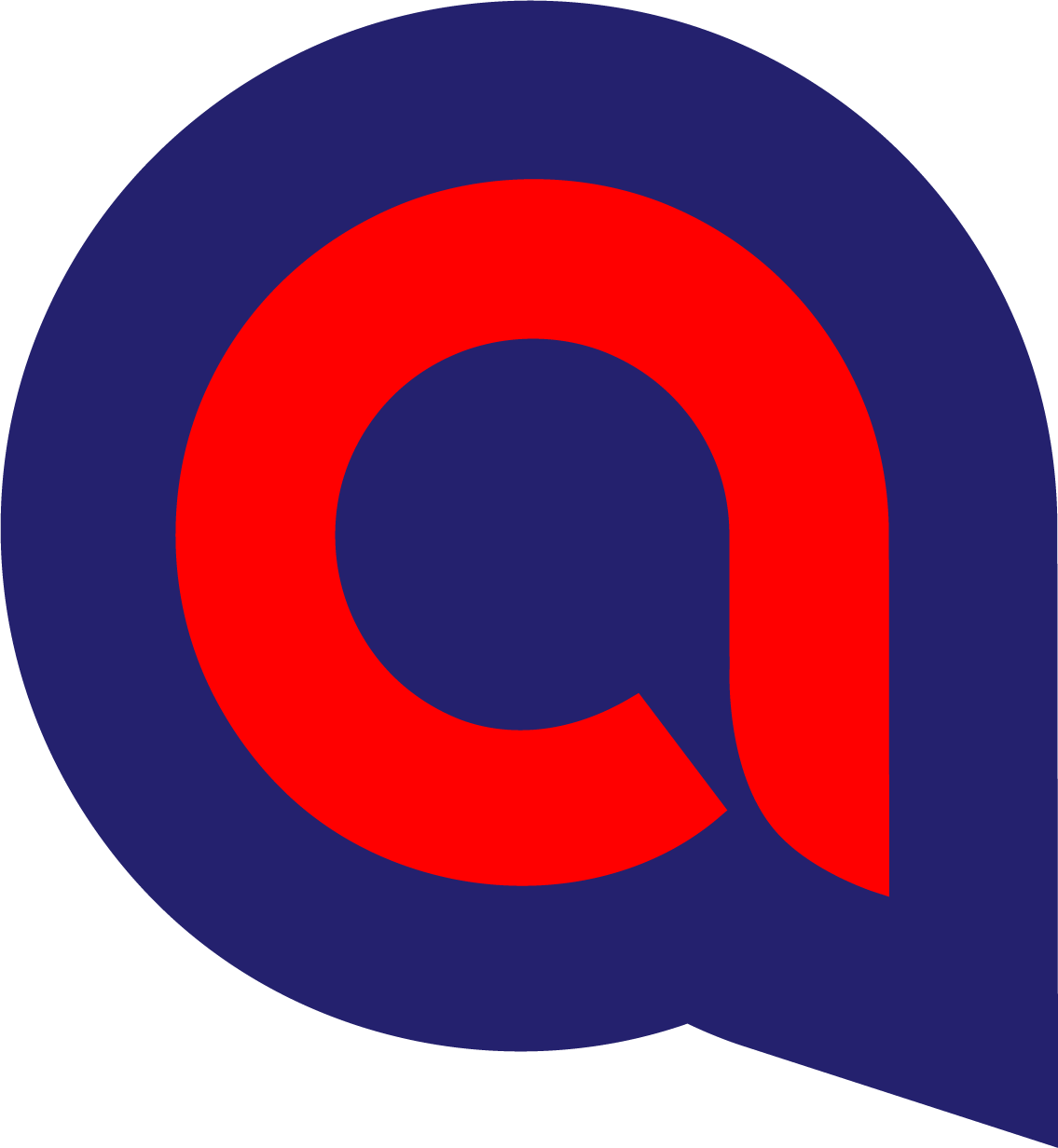 ‹#›
Les profils utilisateurs du Club
Pour organiser les divers rendez-vous médicaux, centraliser le suivi, protéger les données avec des accès différenciés.
Pour structurer le club, uniformiser les méthodes de travail, créer une véritable identité, constituer une mémoire du club.
STAFF MÉDICAL
DG / PRÉSIDENT
Pour accéder à toutes les informations d’un athlète, avoir une vision globale du club et faire gagner du temps à tous ses acteurs.
DIRECTEUR SPORTIF
Pour intégrer des données vidéo et partager son analyse avec tous les membres du club.
ANALYSTE VIDÉO
Pour organiser les entraînements, créer des exercices, suivre la progression et avoir tous les éléments pour faire des choix.
Pour gérer toutes les groupes  au sein d’une même catégorie, avoir accès à leurs infos, communiquer facilement avec les familles.
ENTRAÎNEUR
RESPONSABLE CATÉGORIE
Pour gagner du temps grâce à la remontée d’informations, monitorer la performance et adapter la charge de travail individuelle.
PRÉPARATEUR PHYSIQUE
Pour harmoniser les outils de travail et uniformiser les datas du club en étant maître de ses données.
DSI
Pour connaître son planning, renseigner son état de forme via un questionnaire adapté, discuter à l’aide de la messagerie instantanée et avoir accès à ses statistiques personnelles.
ATHLÈTE
‹#›
2
Les fonctionnalités
Un facilitateur numérique
Solution destinée à tous. Peu importe le niveau, l’expertise dans le numérique, la discipline et les habitudes de travail, elle s’adapte à chacun.
1
Accompagne les structures de la filière de performance des fédérations jusqu’à l’excellence sportive, quel que soit le mode d’organisation des fédérations.
2
Pour récolter de la donnée, il faut mettre en place les outils numériques, qui s’adaptent à chaque corps de métier, sans surcharger le quotidien, mais en étant un facilitateur !
3
Gérer et anticiper
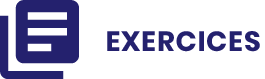 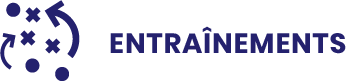 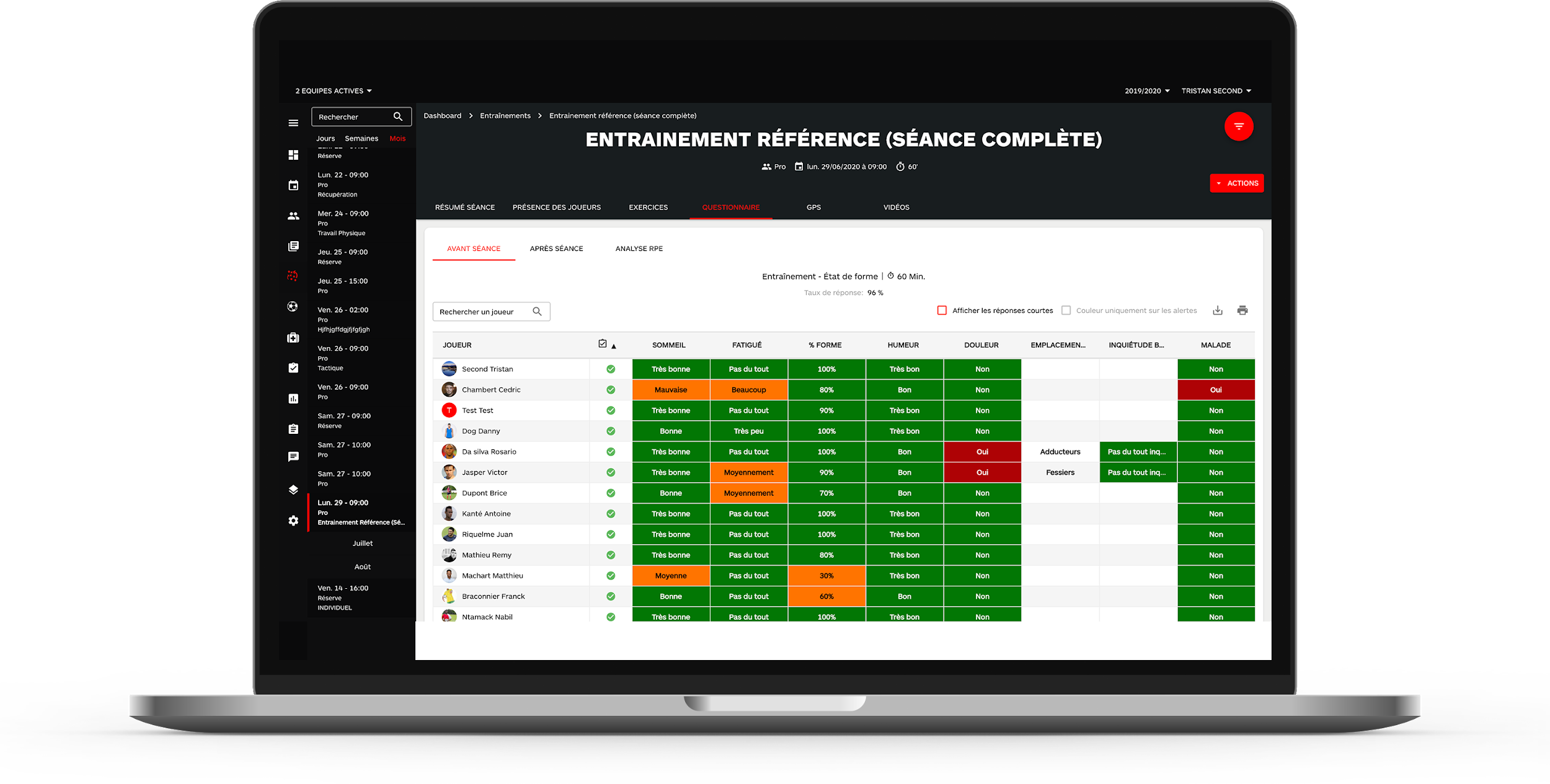 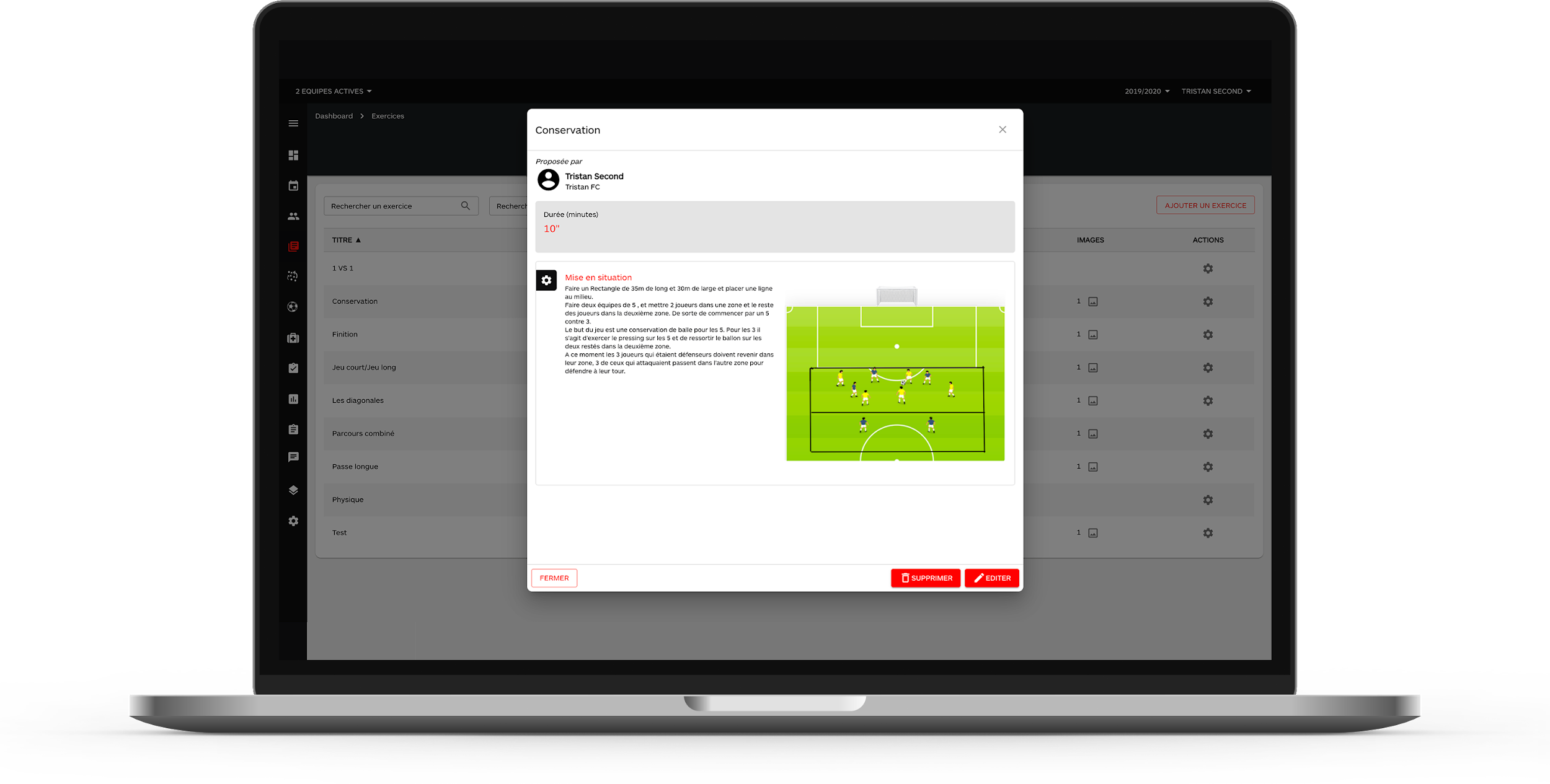 EXERCICES
ENTRAÎNEMENTS
Consultation, création et diffusion d’exercices. Possibilité de partager à l’ensemble d’une structure et d’instaurer ainsi une véritable identité propre.
Plannification et analyse des séances. Suivi des charges ressenties et de l’état physique (RPE). Import de données GPS
et autres wearables.
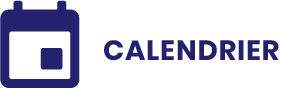 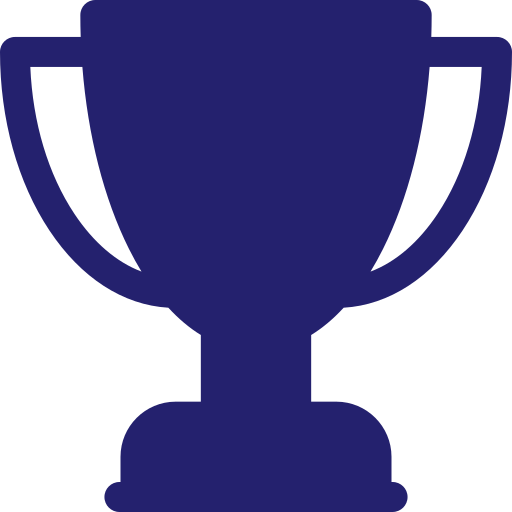 COMPÉTITIONS
CALENDRIER
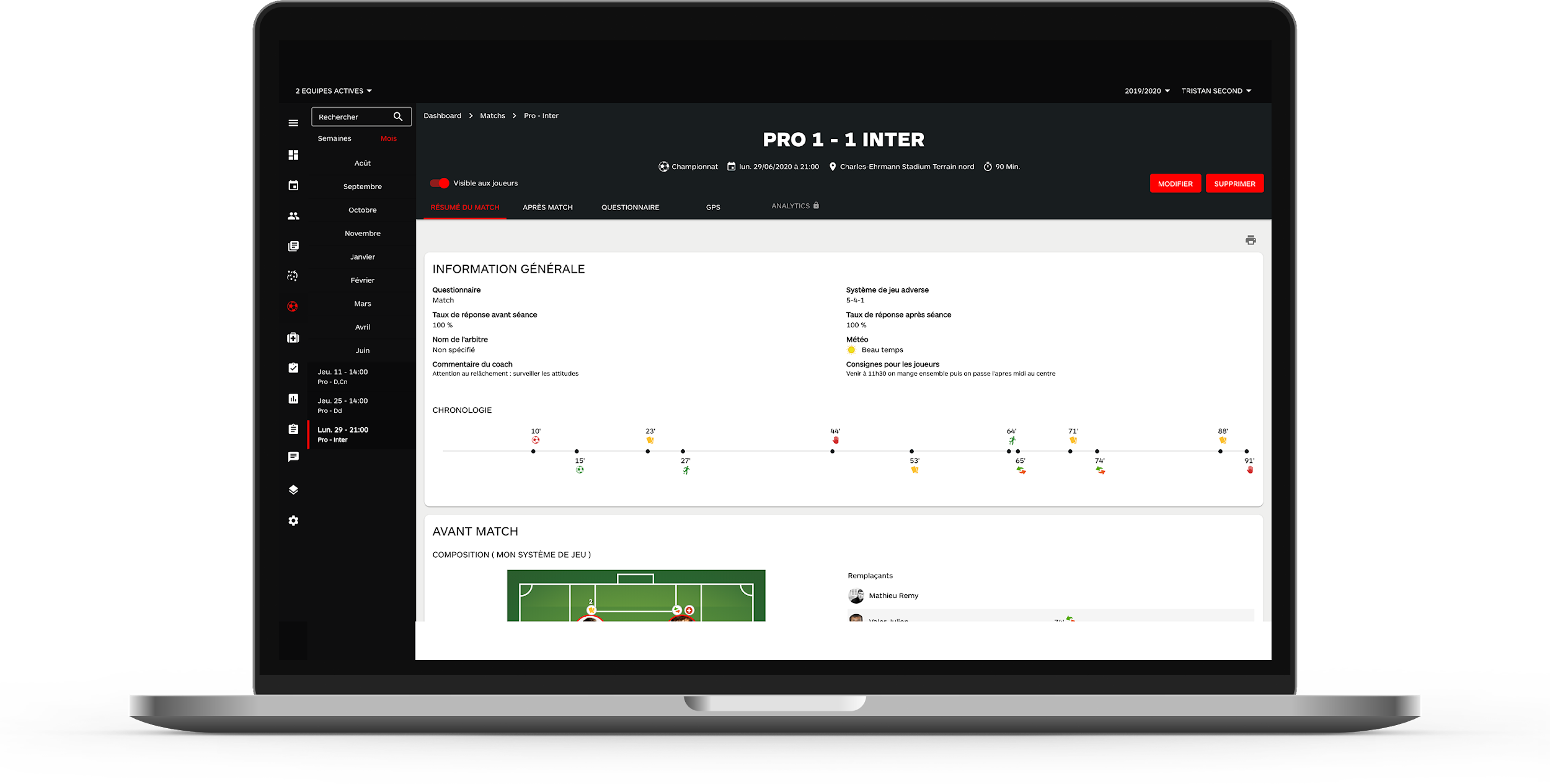 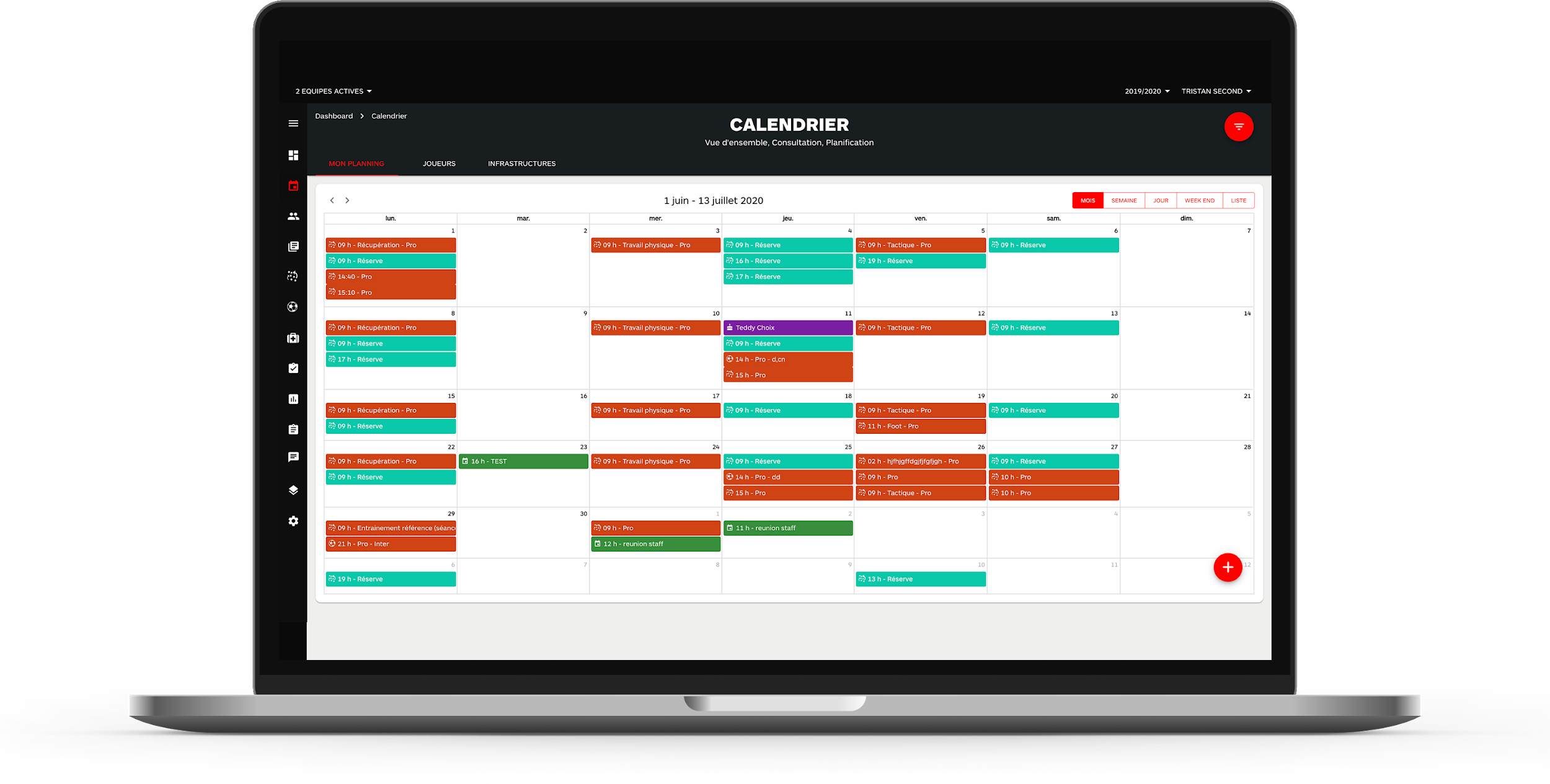 Préparation des compétitions, convocation des athlètes et préparation. Chronologie et historique des actions. 
Analyse et évaluations.
Planification des événements sportifs et extra-sportifs. Possibilité de filtrer par athlètes et par infrastructure pour en connaître la disponibilité.
‹#›
Suivre et organiser
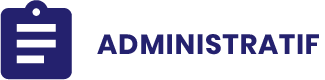 ATHLÈTES
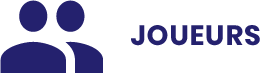 ADMINISTRATIF
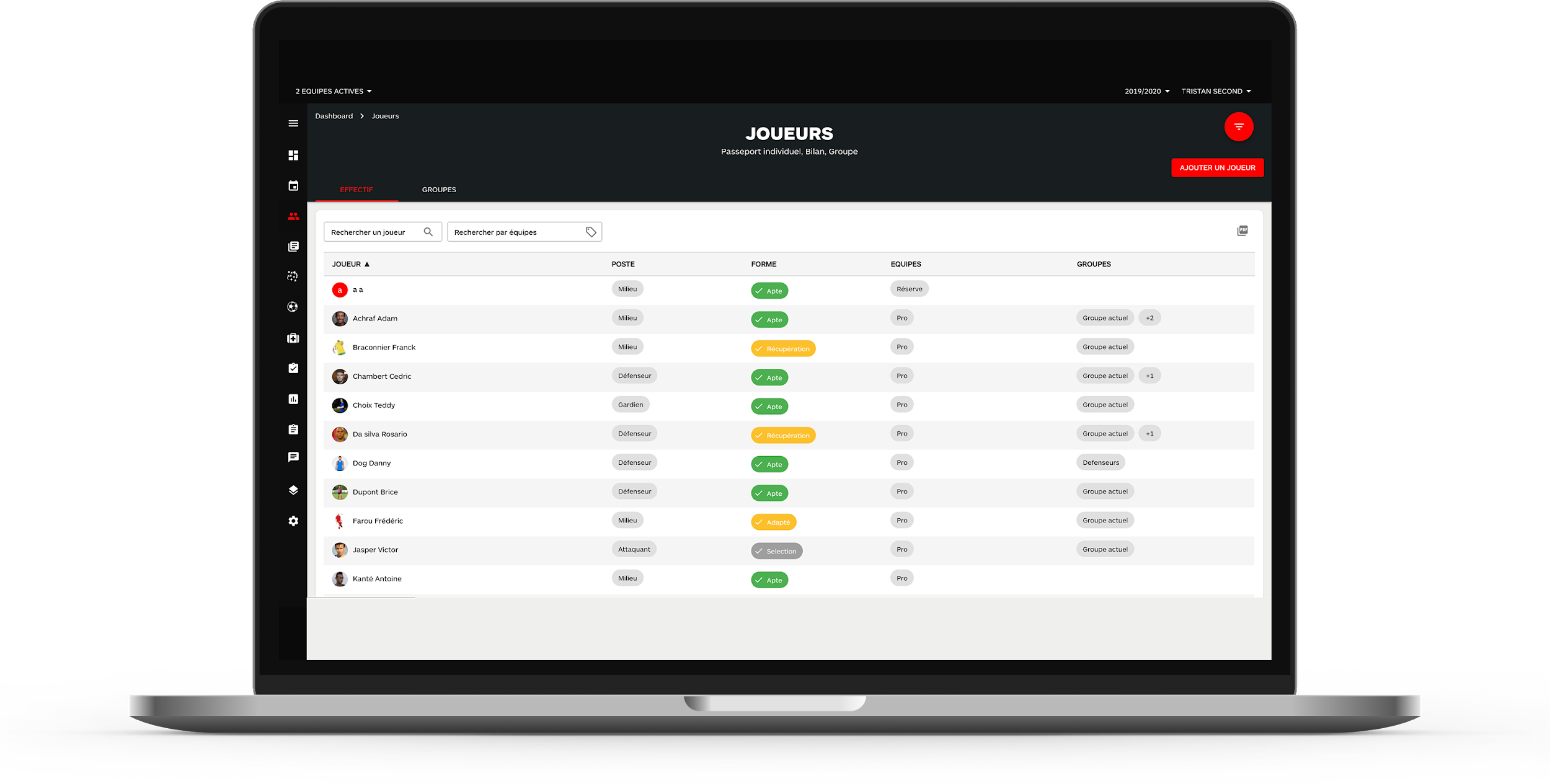 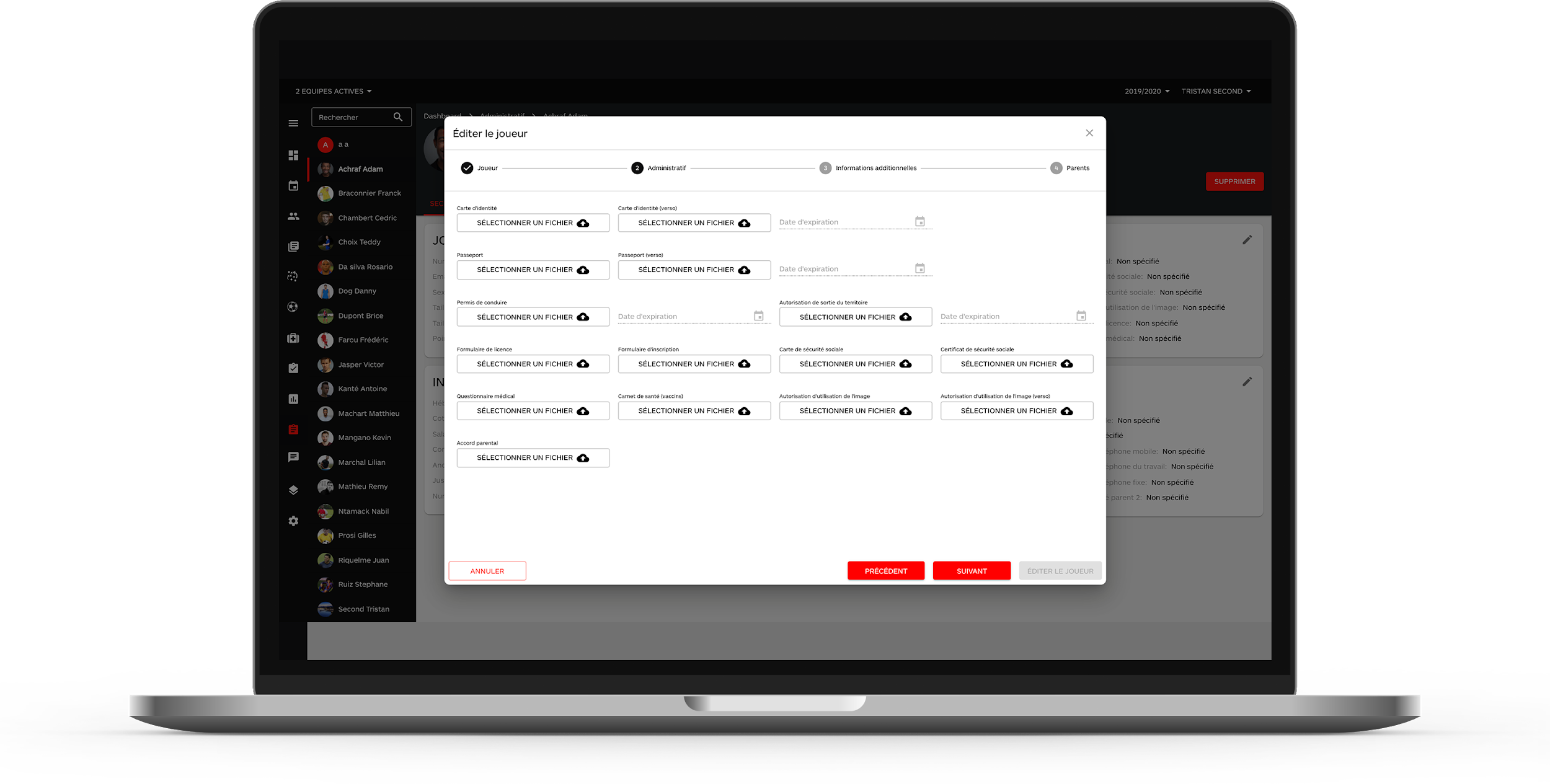 Centralisation des données et documents administratifs. Suivi des hébergements et de la scolarité pour les Academy, CREPS, pôles, centre de formations...
Passeports individuels et suivi de groupe. Statistiques des entraînements et compétitions. Bilan et suivi de progression.
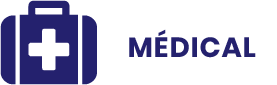 MÉDICAL
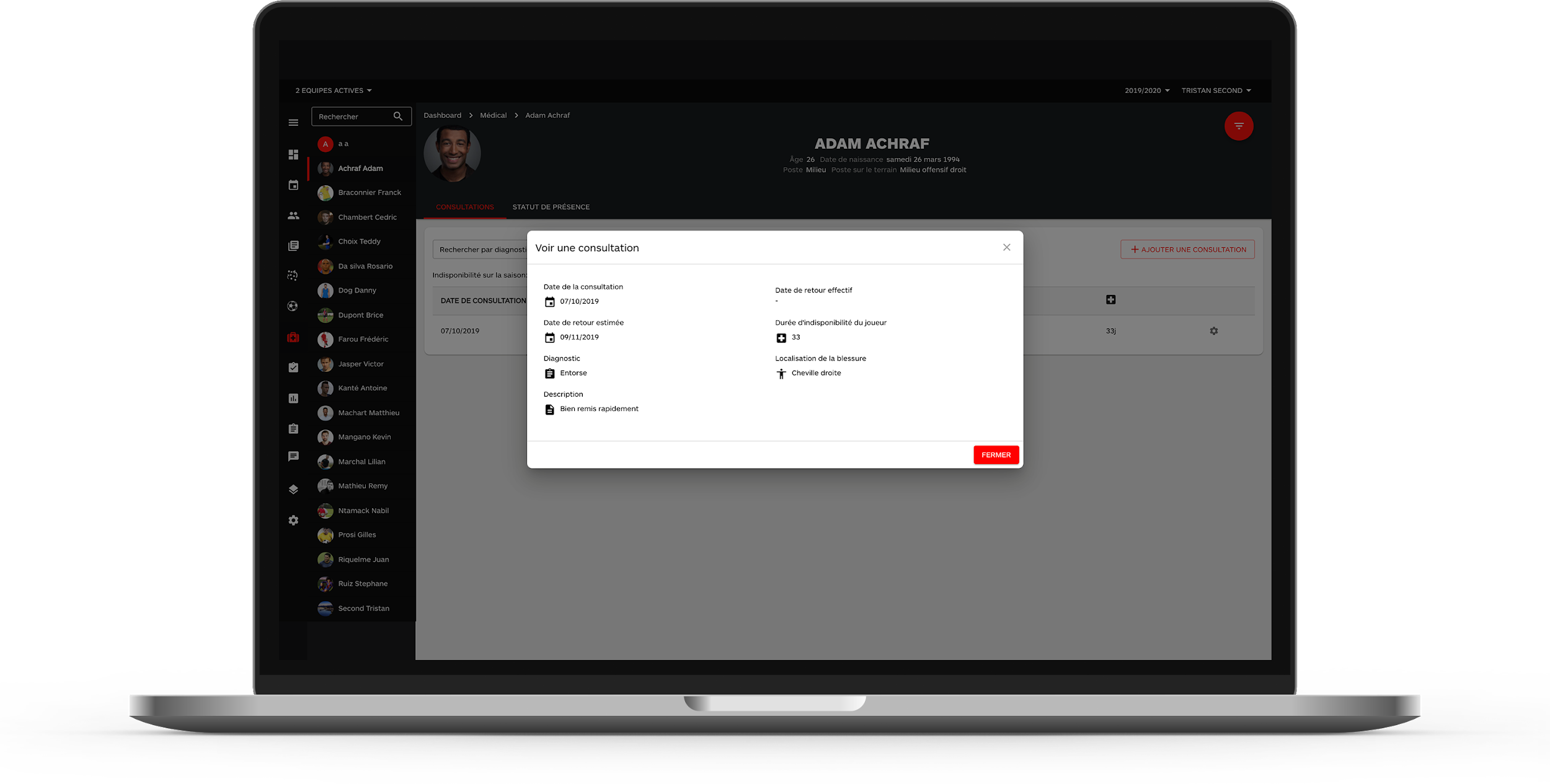 Suivi des états de forme et des consultations médicales. Historisation des blessures. Calcul de l’indisponibilité sur la saison.
‹#›
Analyser et optimiser
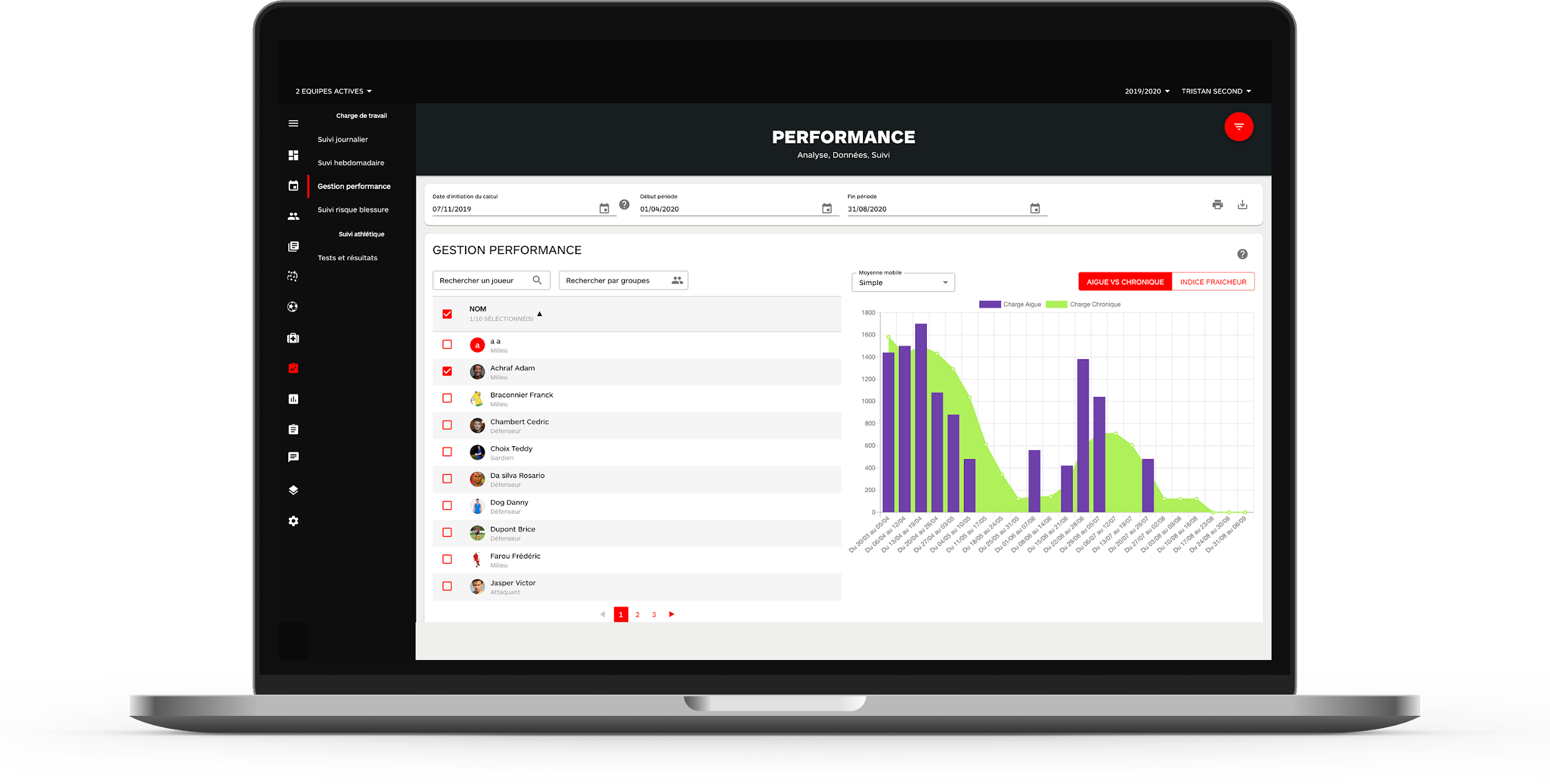 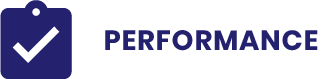 PERFORMANCE
Récolte, centralisation et analyse des performances physiques issues des données brutes. Dashboard simplifié
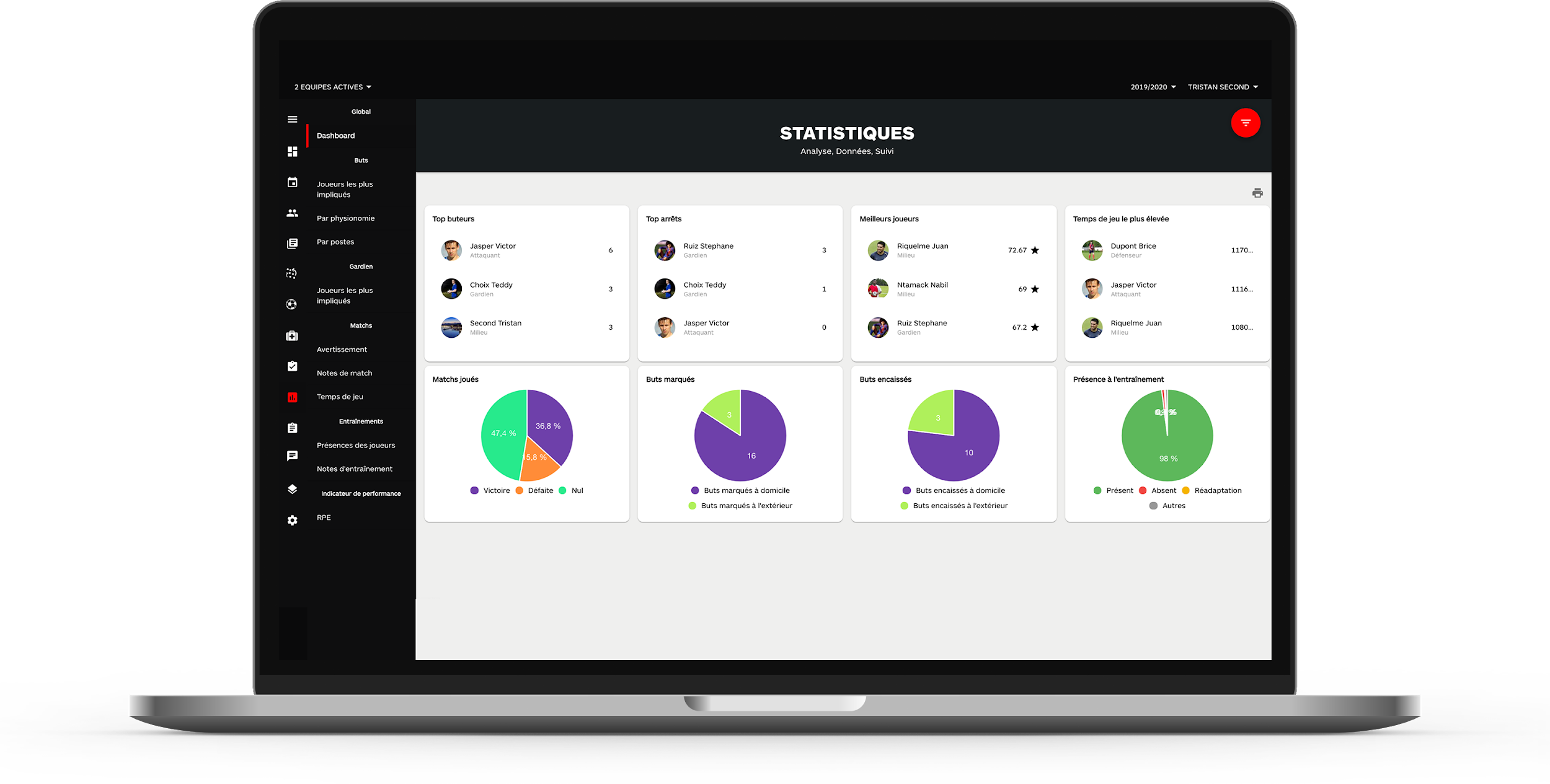 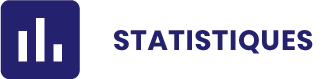 STATISTIQUES
Analyse des données individuelles et de groupe. Statistiques des entraînements et compétitions.
‹#›
OK
Zoom sur  PERFORMANCE BI
De la donnée brute à la donnée intelligente
Performance BI : un module opérationnel simple d’utilisation pour accompagner le perfectionnement  et l’excellence.
Transformation en données intelligentes et exploitables
Collecte de données brutes
Données stratégiques 
 pour optimiser l'accompagnement  des athlètes
Prédiction, adaptabilité, performance
Prise en compte des contraintes sportives  imposées par les entraînements, la compétition et les professions.

Garantie d’exposition des athlètes à une charge de travail adéquate en évaluant le niveau de fatigue psychologique et physiologique qu’ils éprouvent. 

Optimisation des prises de décision relatives à la planification et à la programmation de l’entraînement et aux rythmes de vie du sportif.
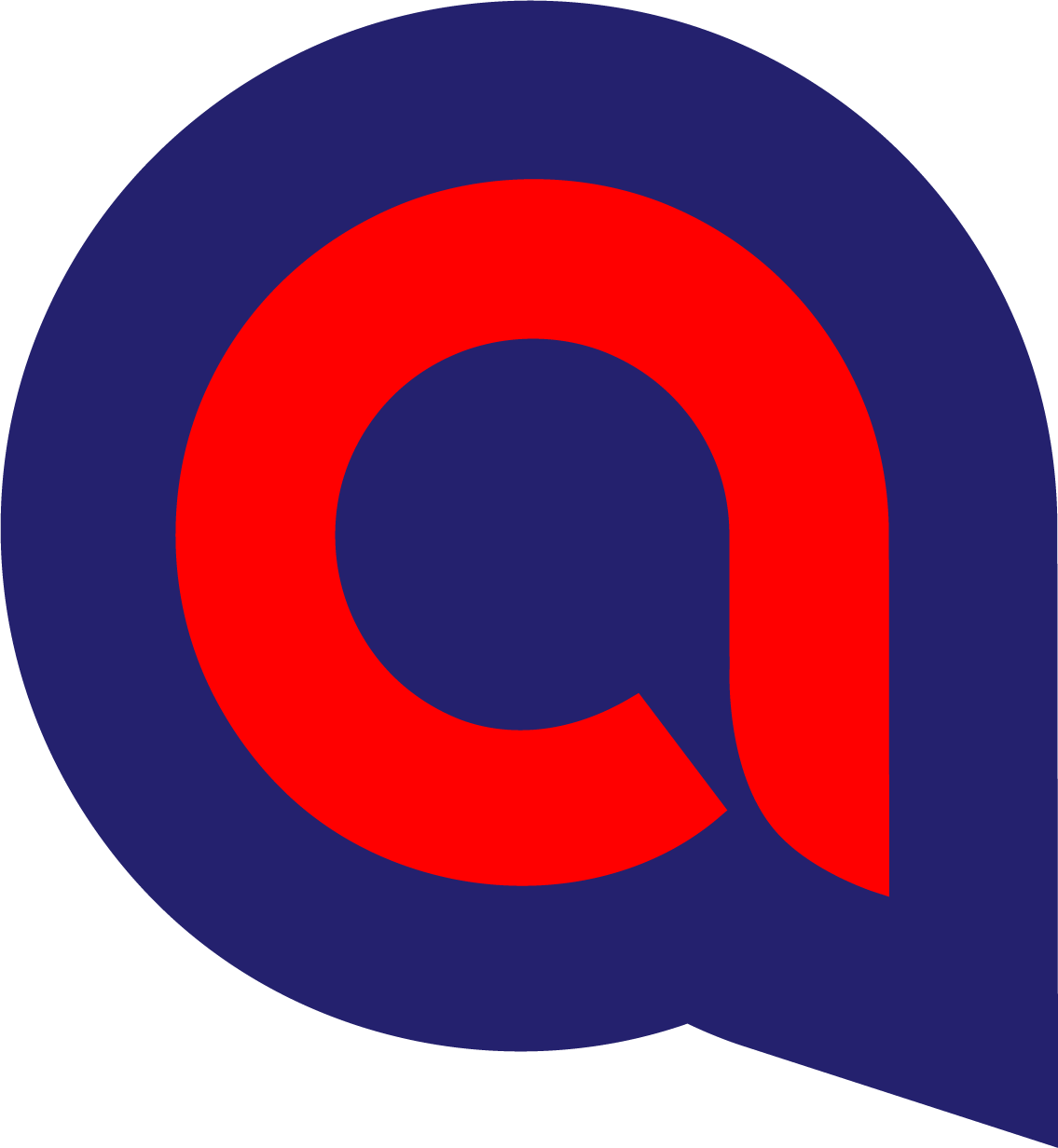 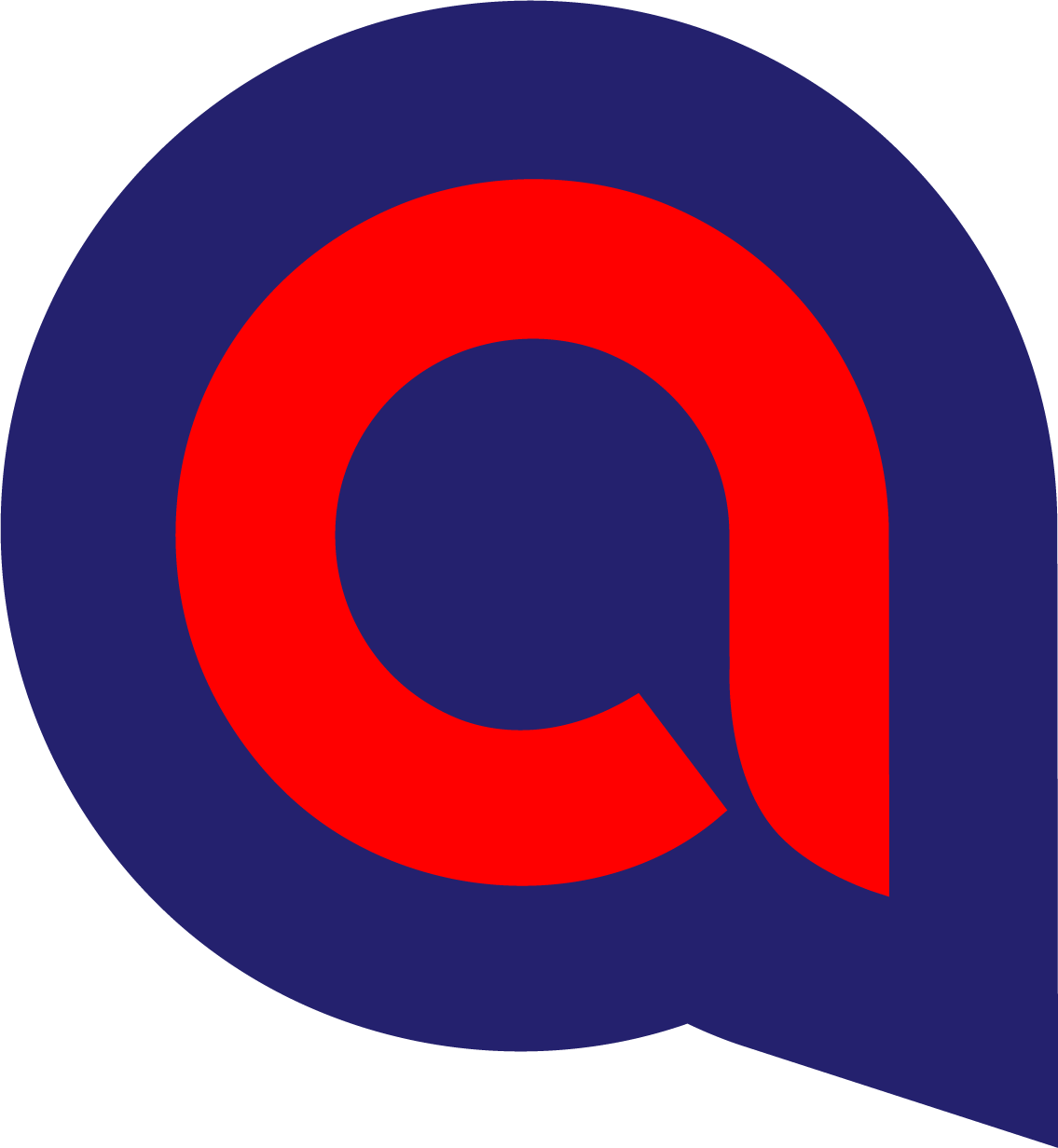 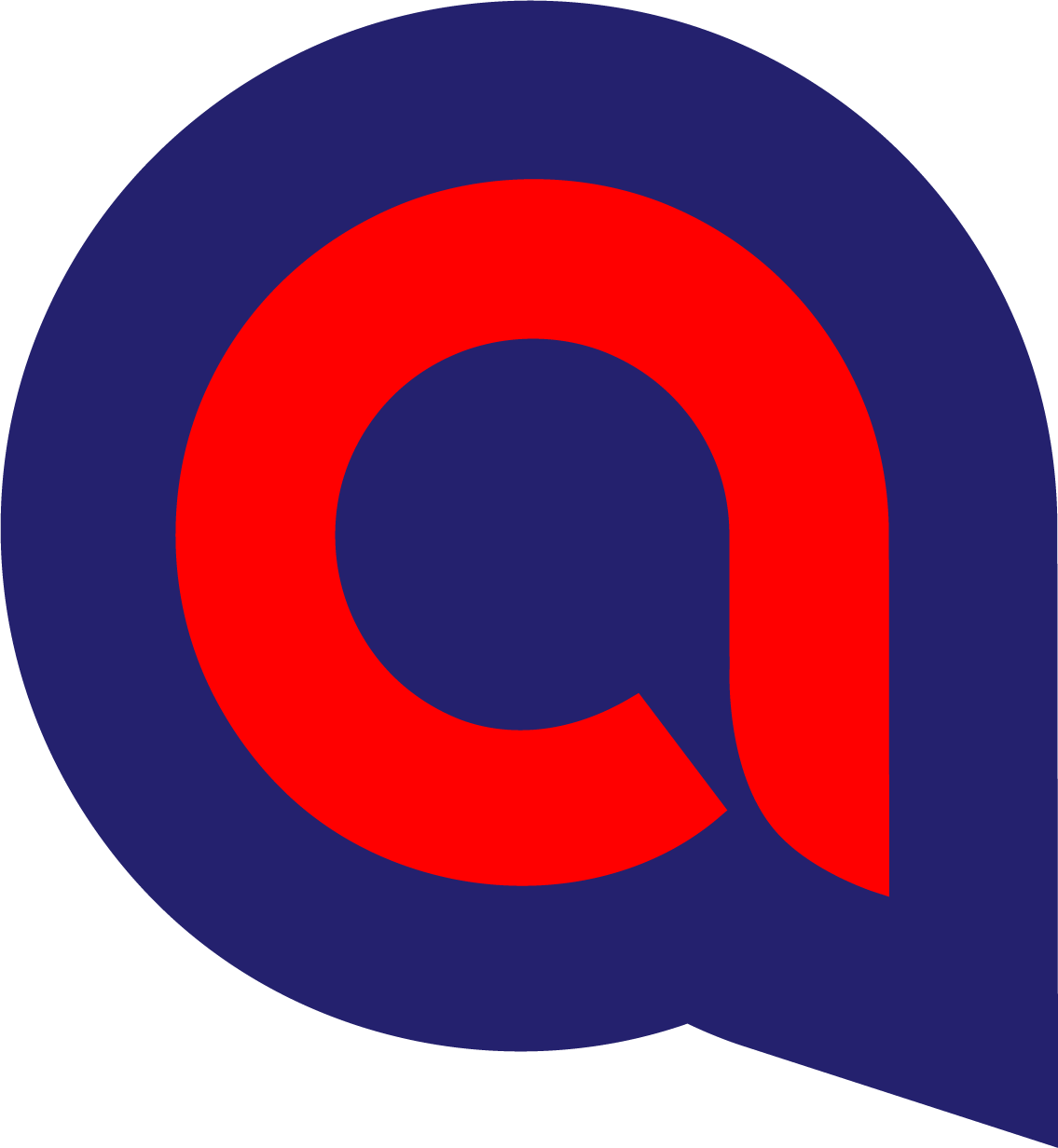 [Speaker Notes: MyCoachPro au service de la haute performance sportive
Une fois récolté l’analyse de la data est un éléments au coeur des préoccupation. Entre outils de BI, tableur et autres solutions complexe, il est difficile pour les staffs professionnels de trouver la bonne solution. 
visualiser de transformer cette data brut, quel soit objective ou subjective


Comment l’exploitation de la data va etre au service du haute la HAute performance sportive 

my coach travaille avec les meilleur +% experience de ANS ect… 
= catalyser numérique + savoir faire en route vers le tres haut niveau 

La BI ET LES OUTIL DE PERFROAMNCE AVANCÉ]
Le fonctionnement de Performance BI
Un outil qui permet…
D'utiliser toute la data récupérée sur la plateforme ou importer des données
De transformer la data brute en utilisant des outils statistiques 
De choisir sa data visualisation 
De comparer et analyser et de partager
Tout cela en respectant les différents courants de pensée.
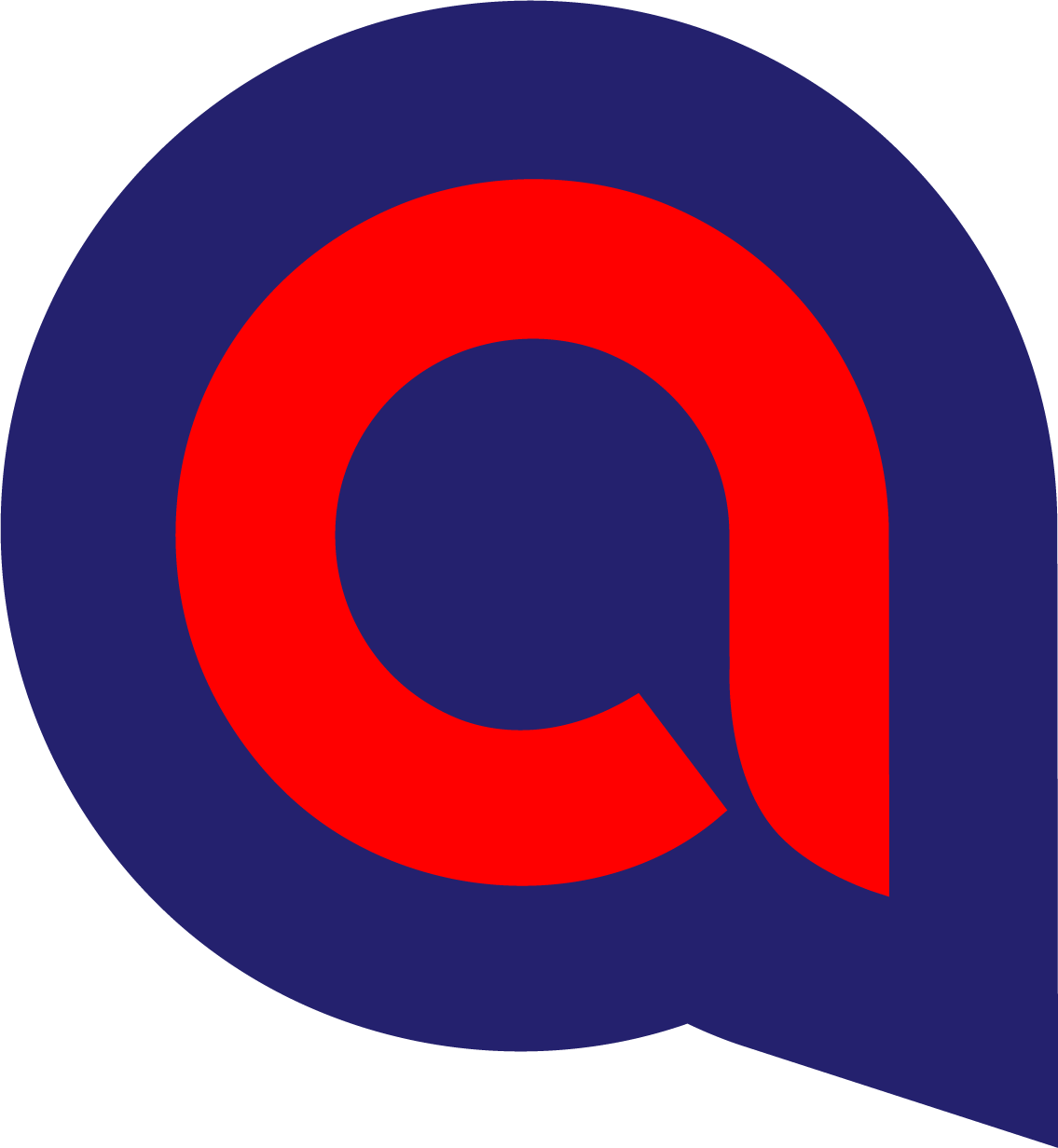 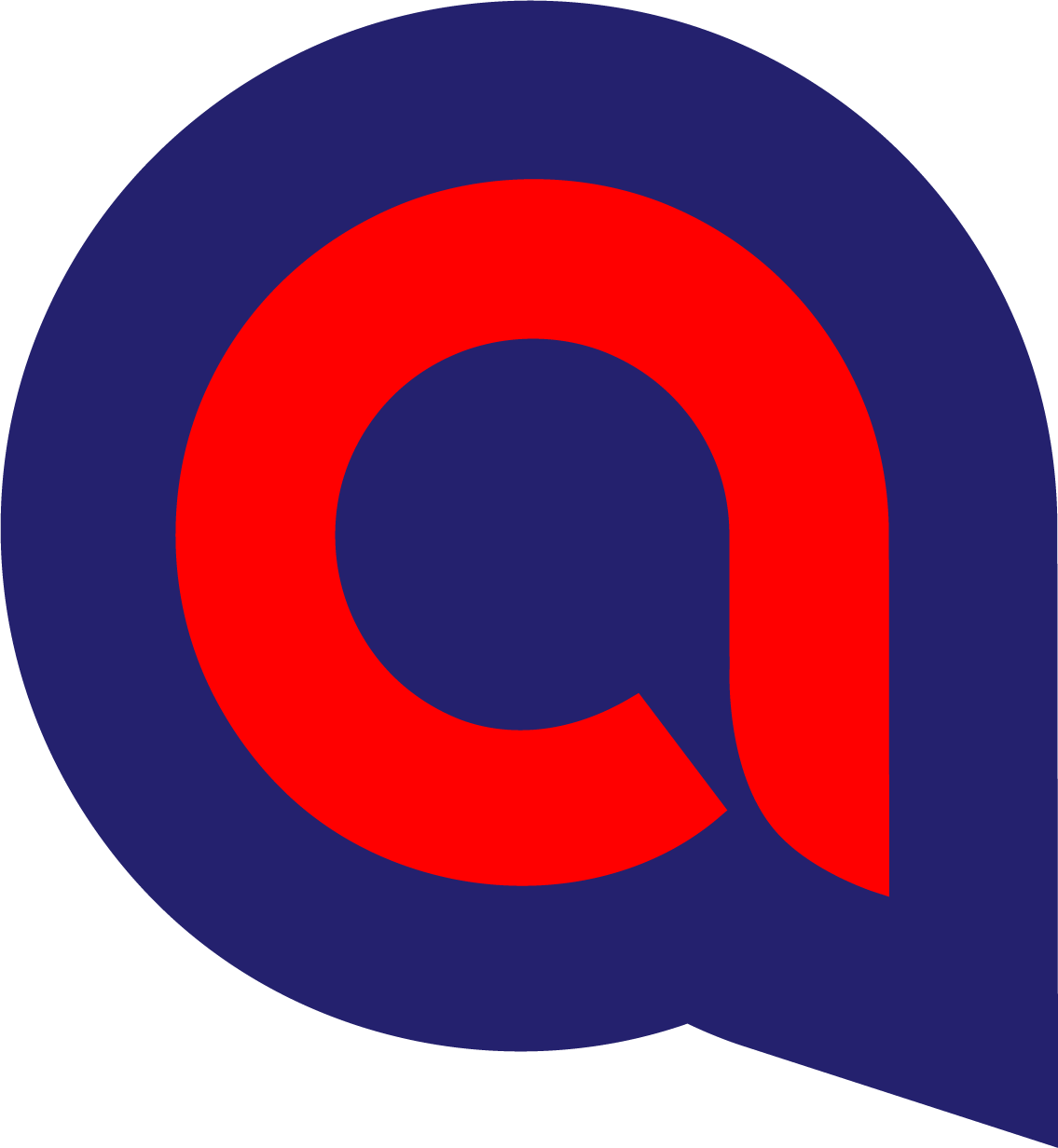 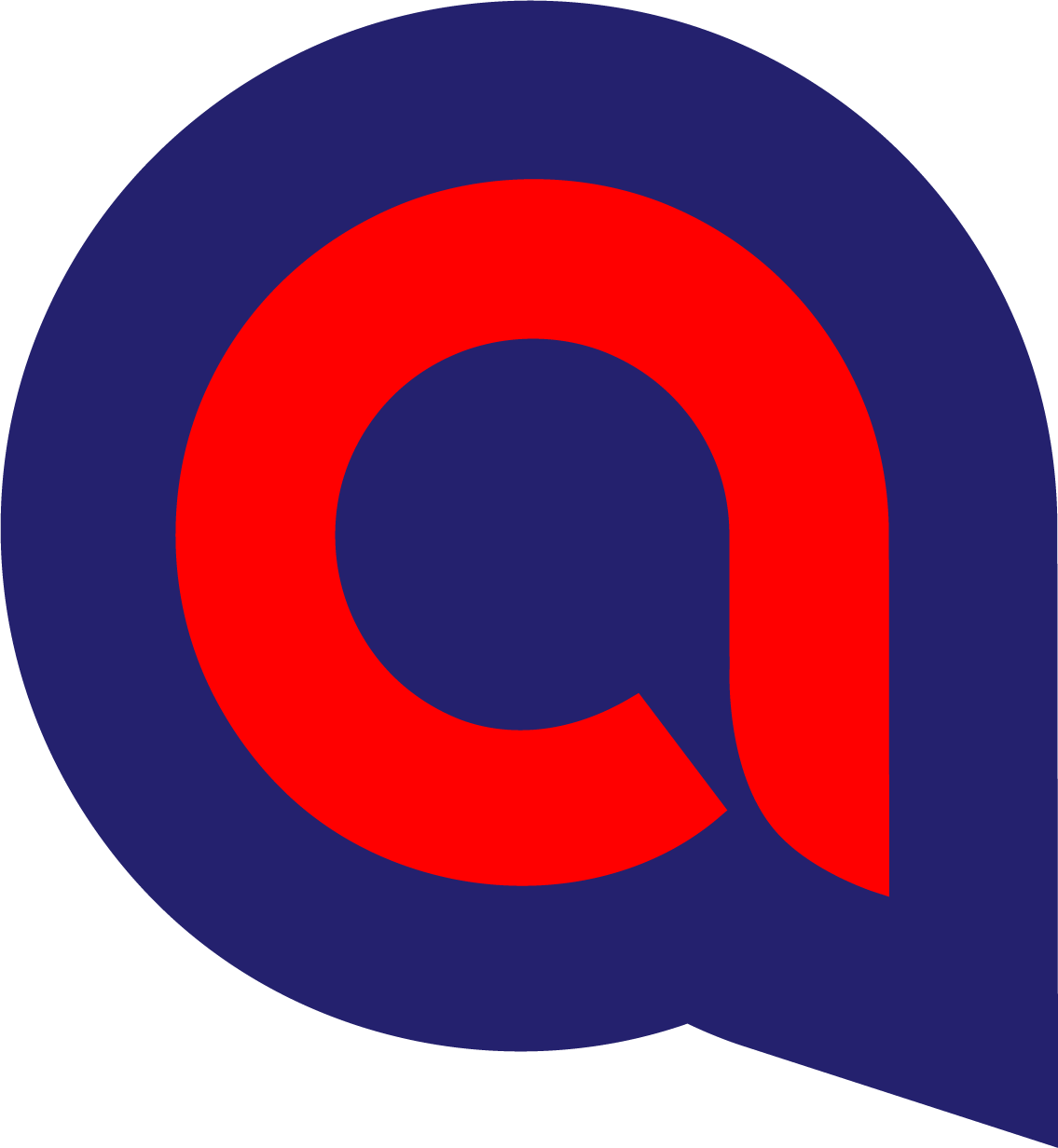 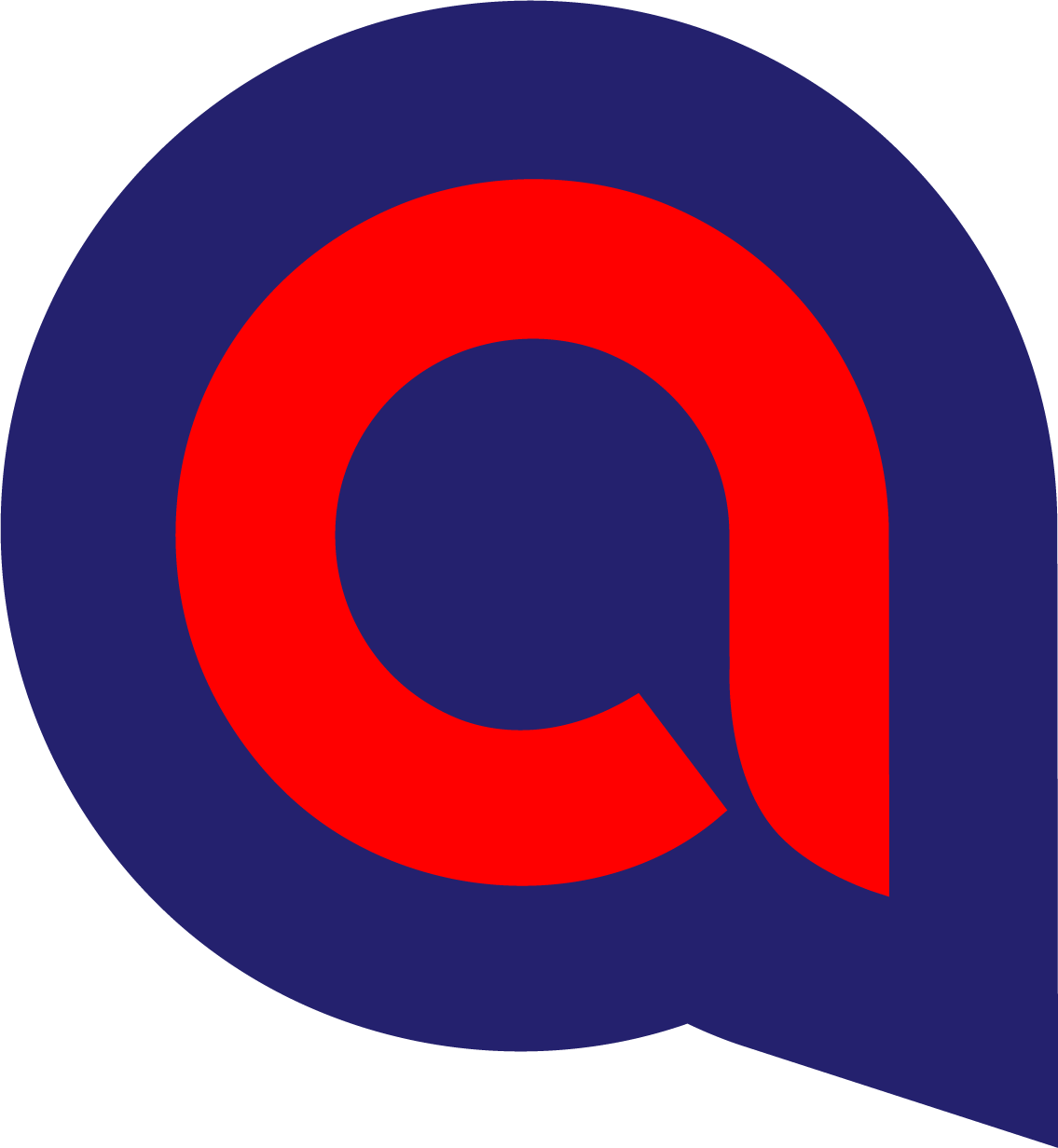 1
2
3
4
Identifier les données à recueillir
Sélectionner les méthodes d’analyse adéquates
Identifier les réponses dignes d’attention
Utiliser des méthodes efficaces et présenter les informations pertinentes
Une bibliothèque de dashboard
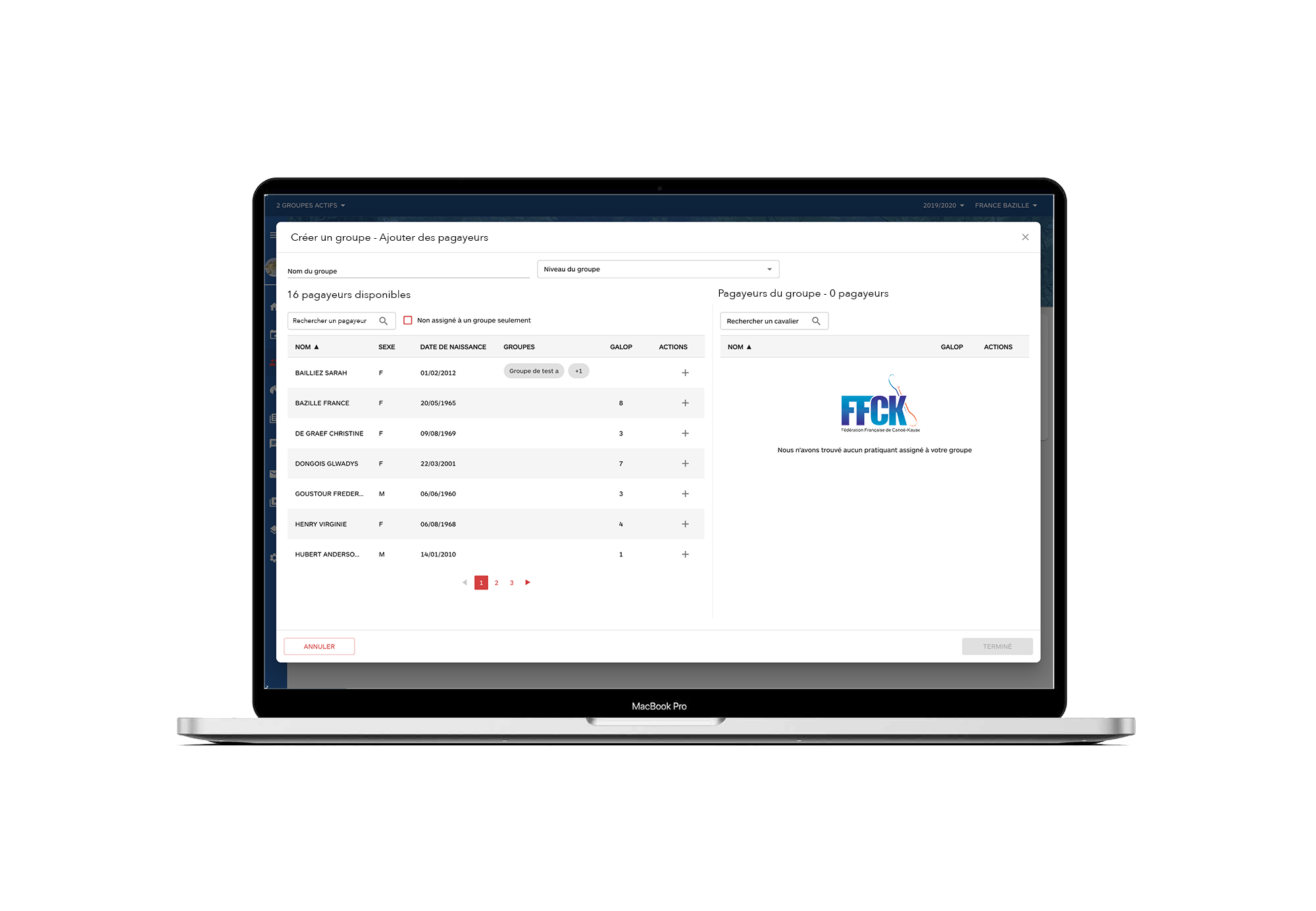 Une bibliothèque de dashboard élaborée avec nos partenaires en science du sport.
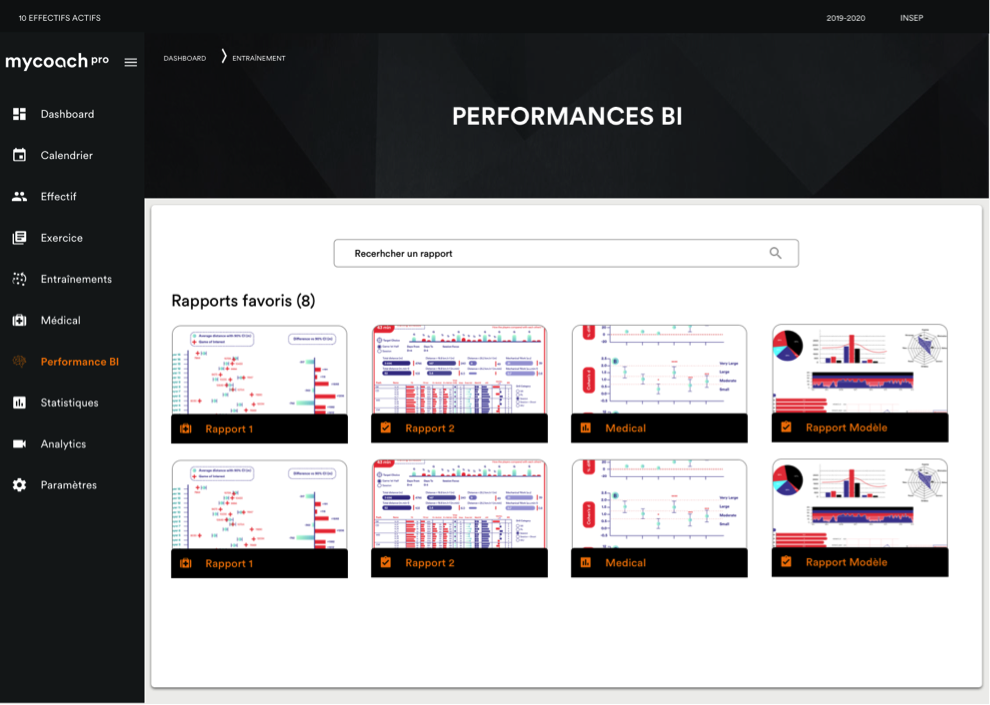 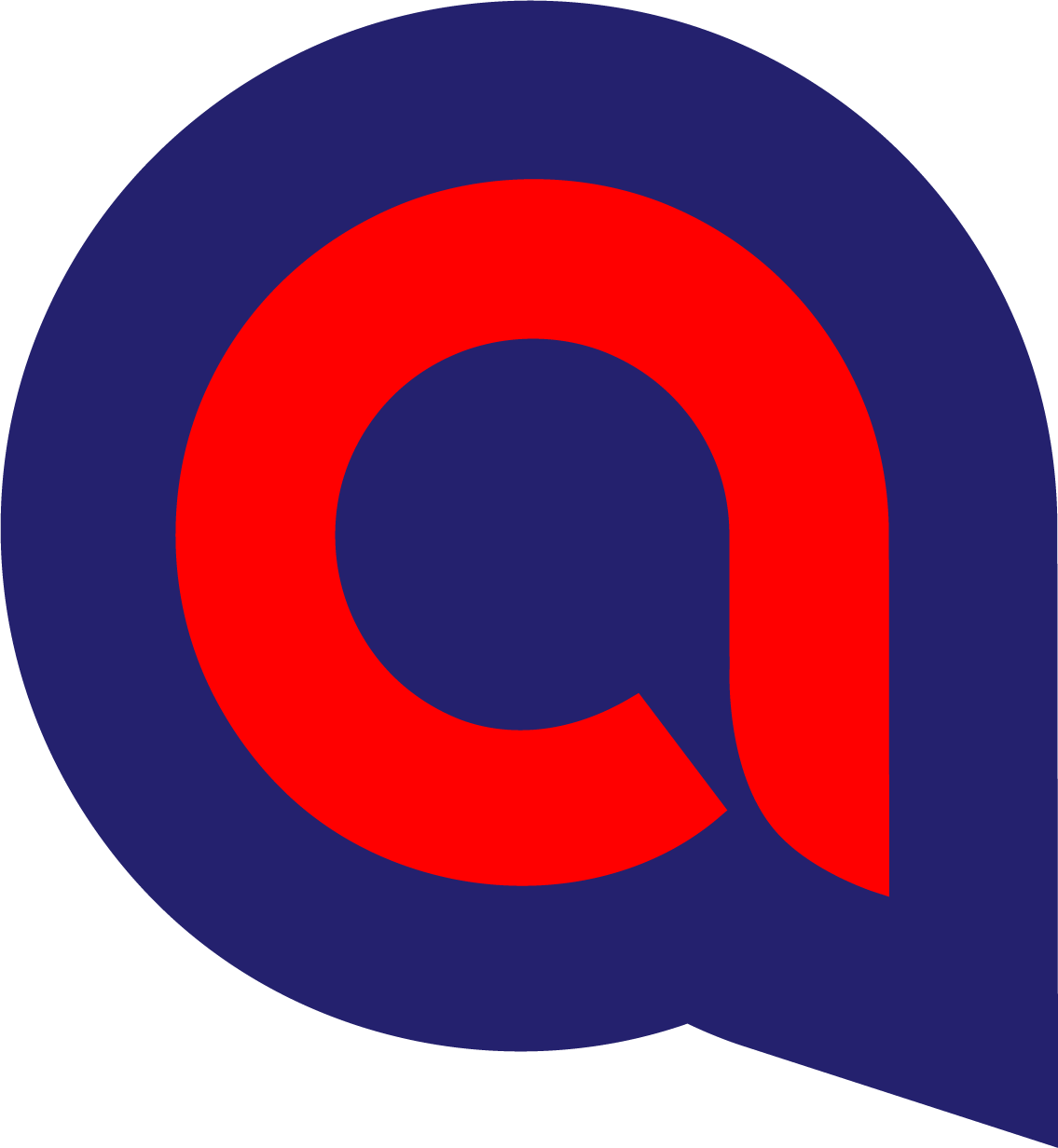 Des dashboards personnalisés avec l’aide de nos Data Scientists.
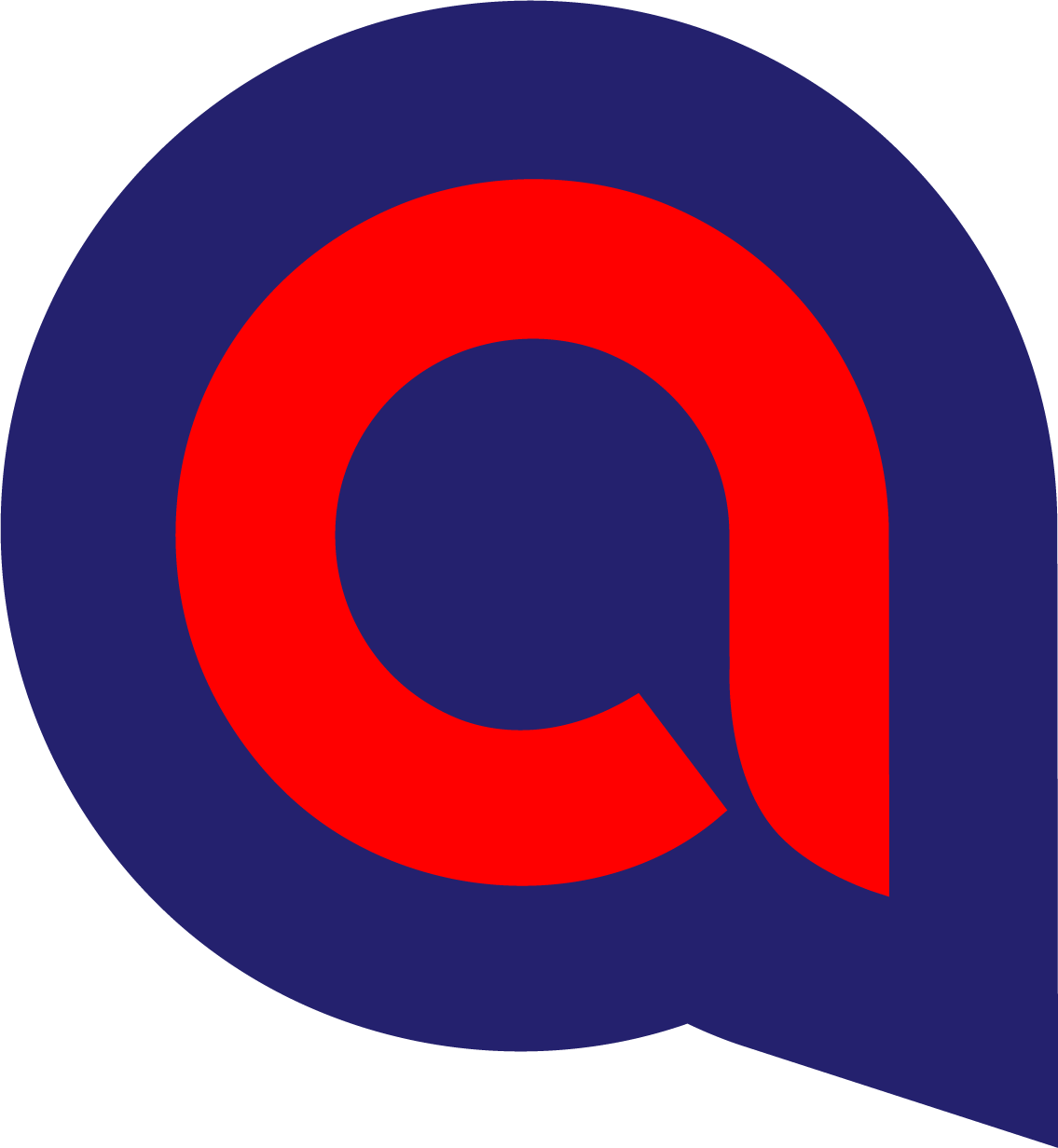 Des dashboards personnalisés grâce à l’outil de création de dashboard.
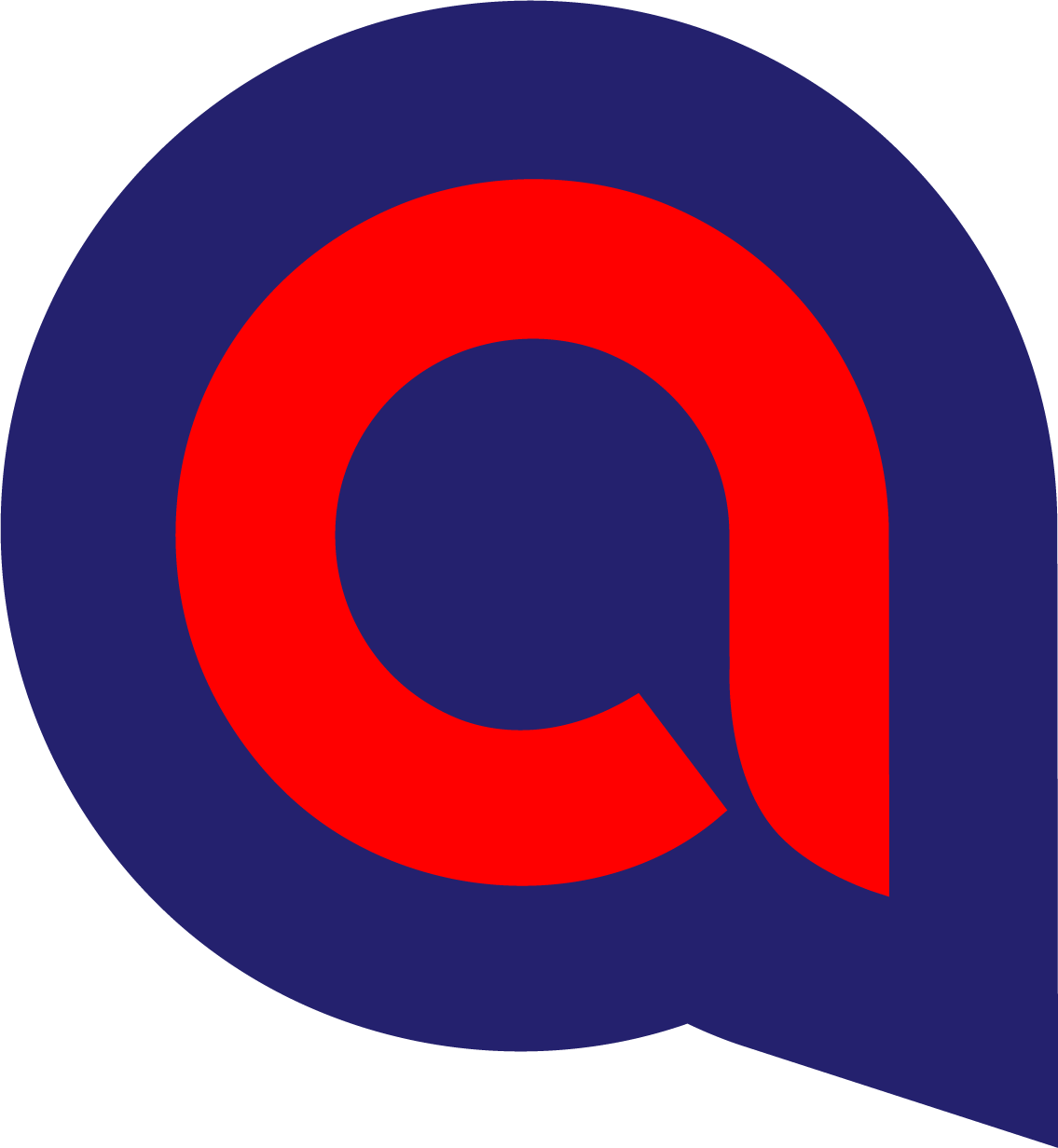 Un outil de création de dashboard
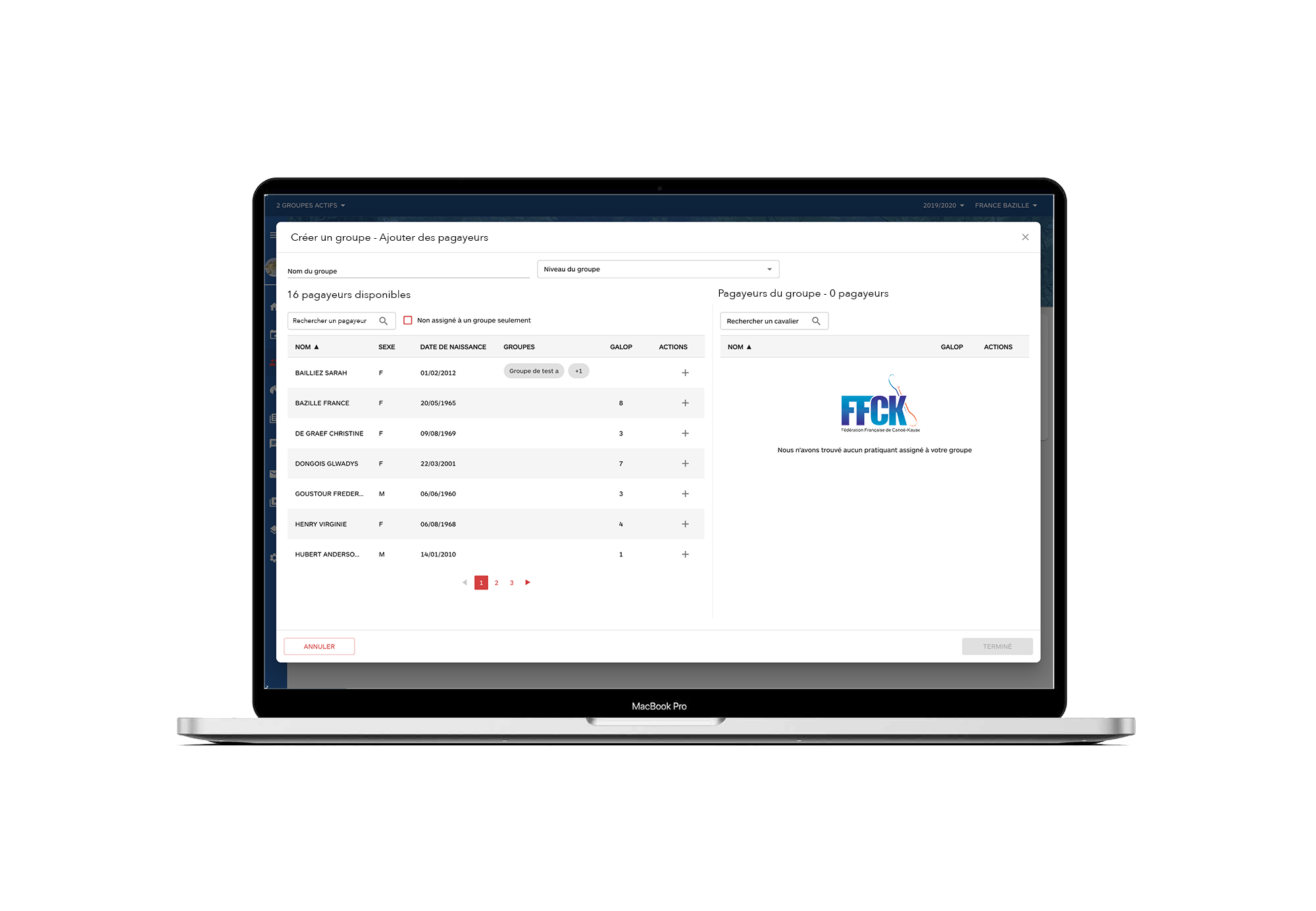 Utiliser toute la data présente dans MyCoach


Choisir le système d’analyse ( Référentiel, joueurs, Référentiel groupe, compétition de référence etc.) 


Choisir les data visualisation 


Appliquer des analyses mathématiques 


Prise de décision et partage
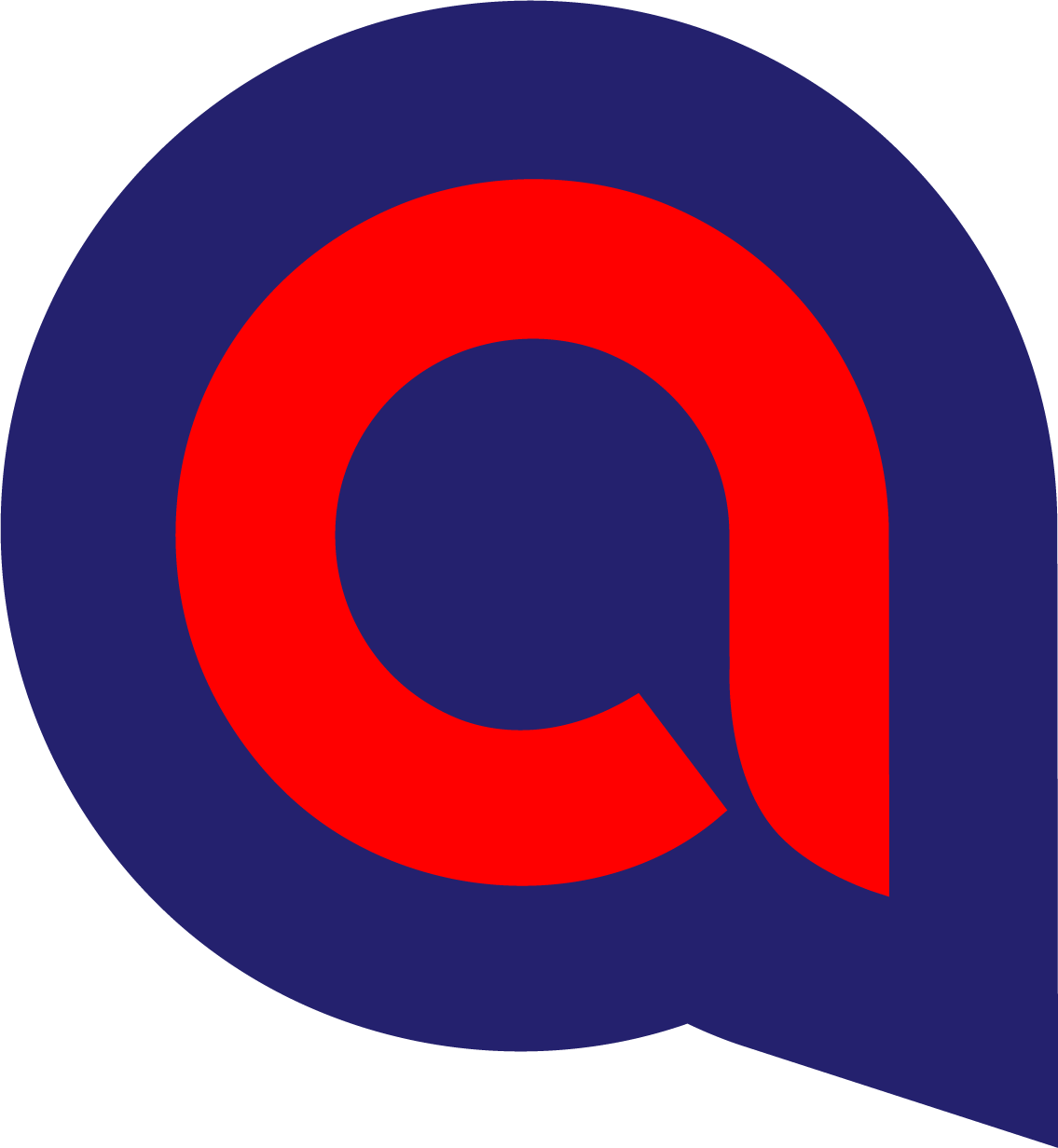 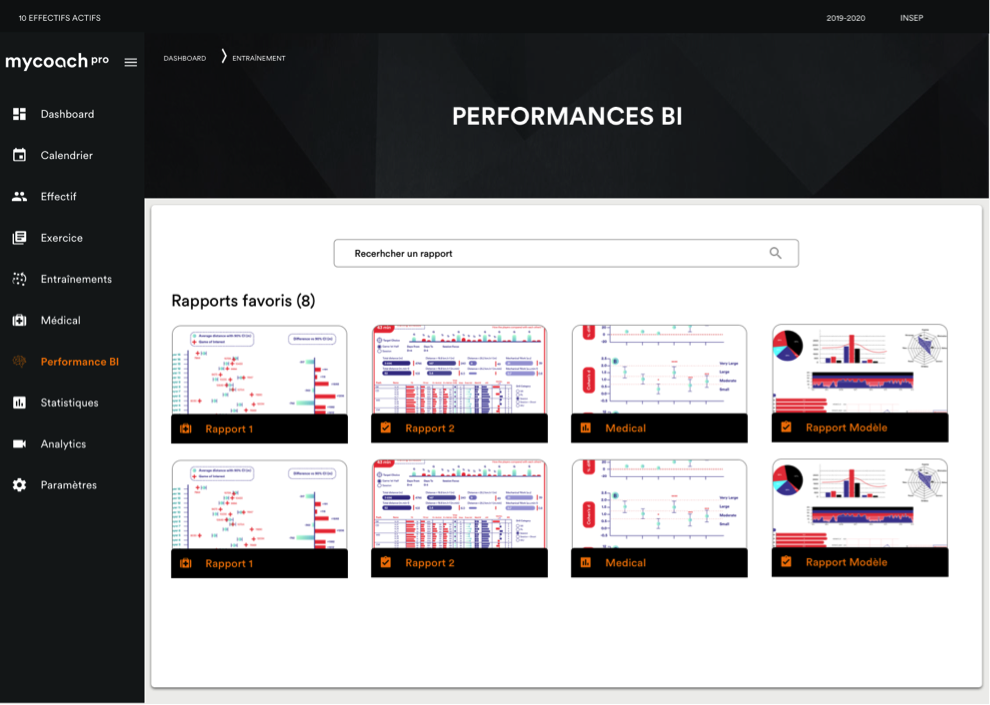 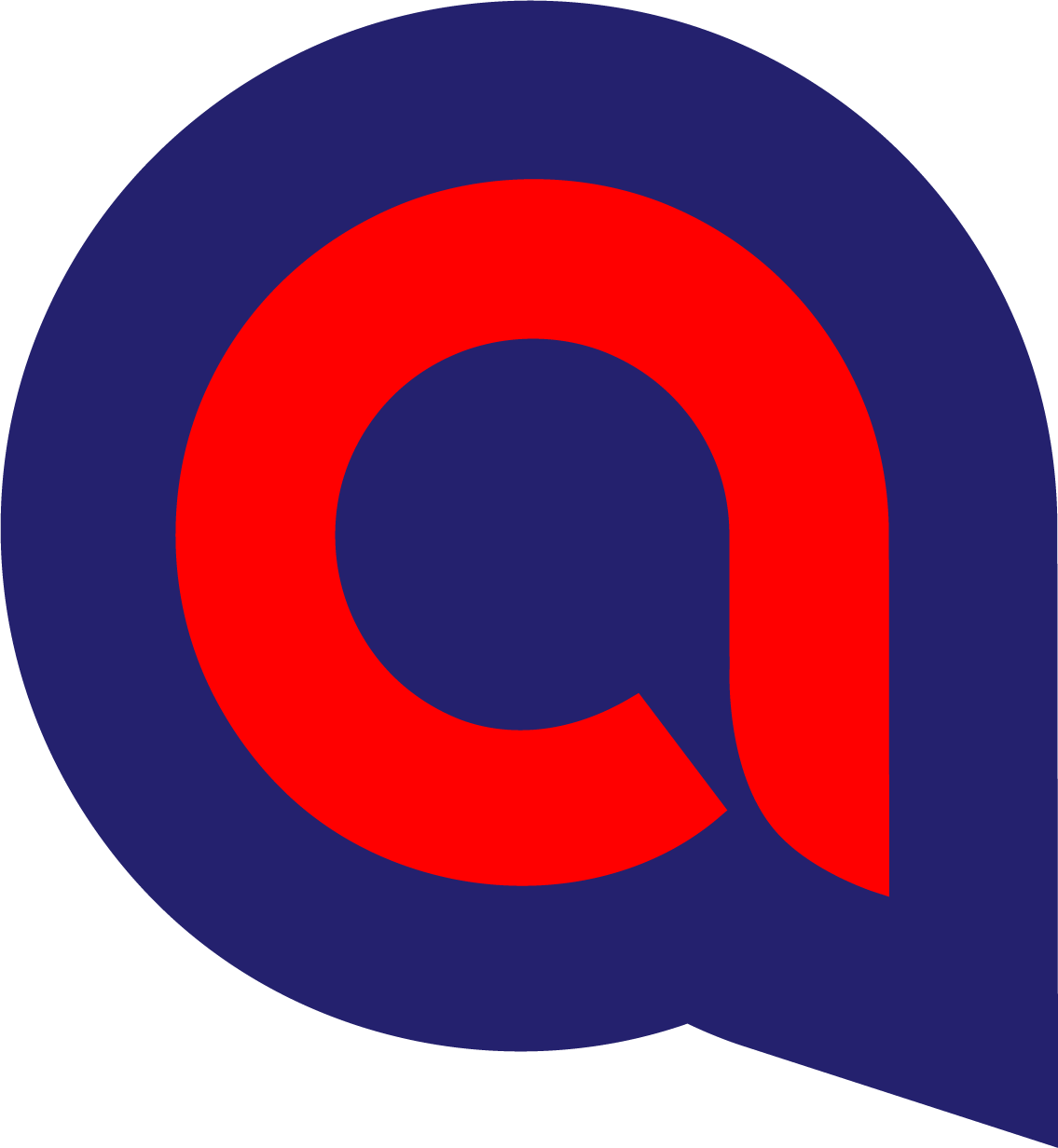 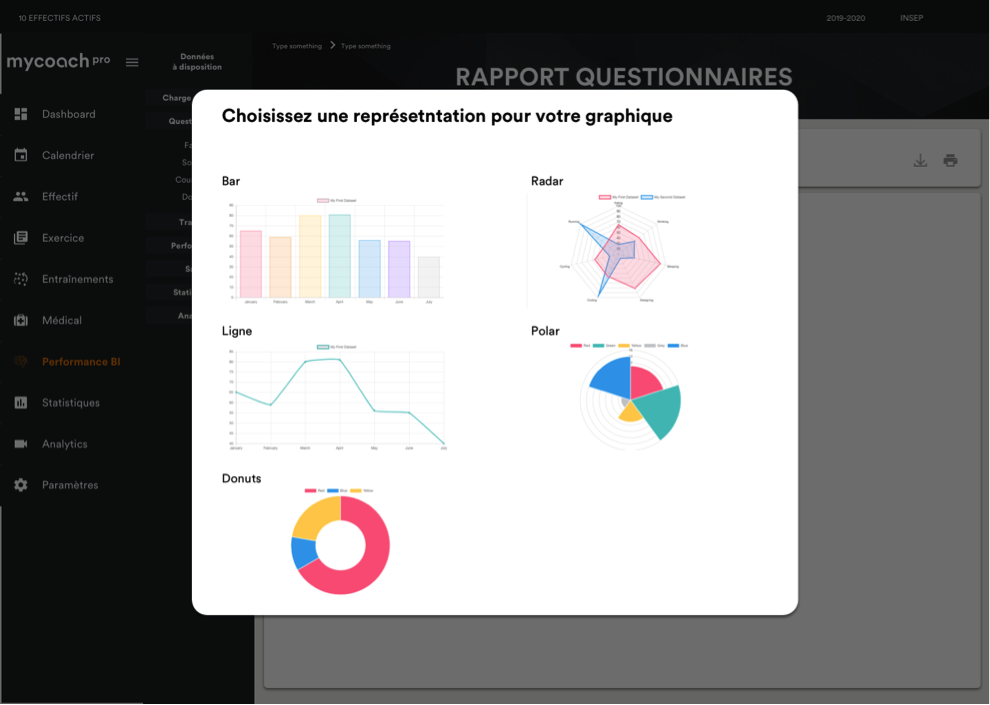 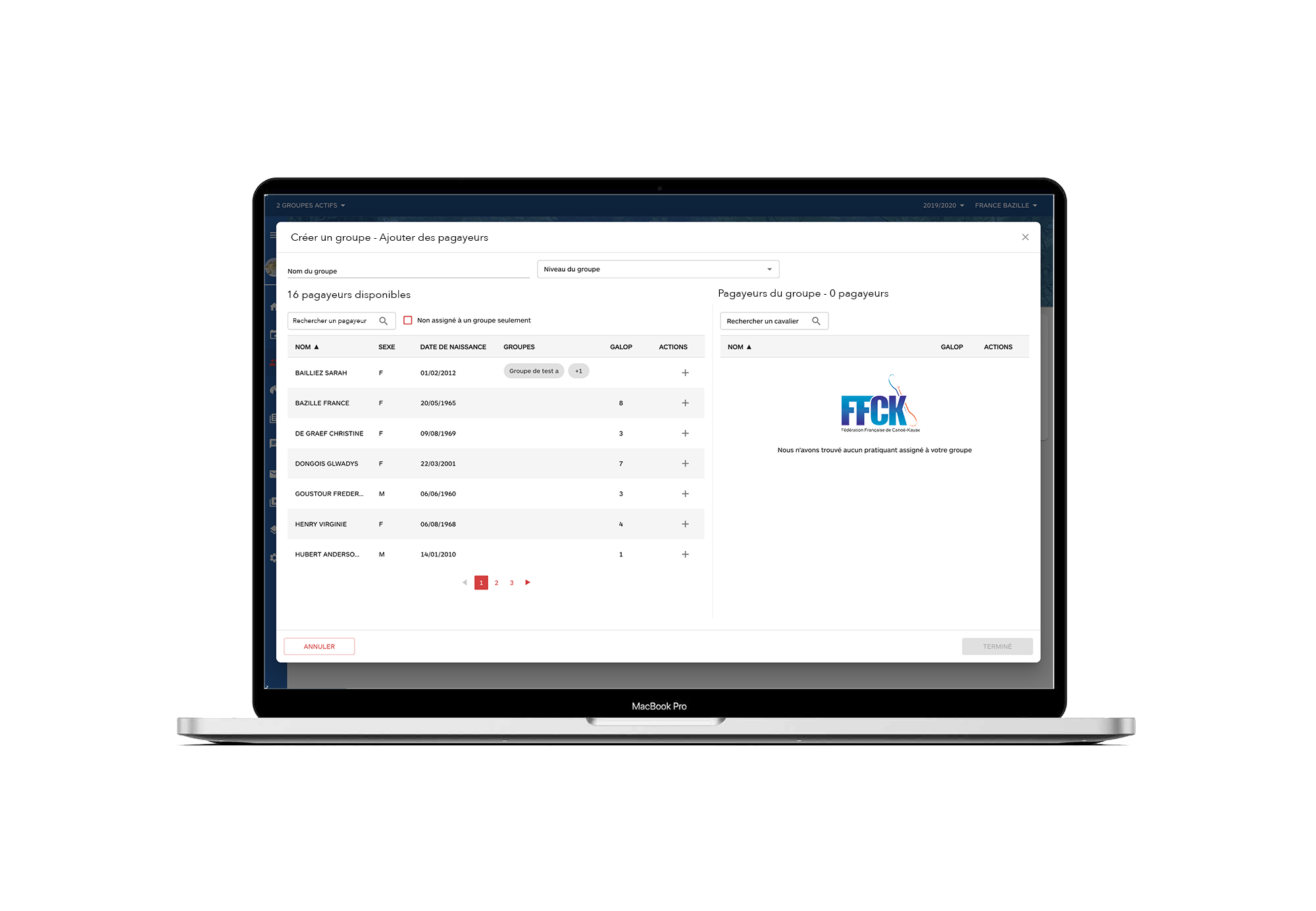 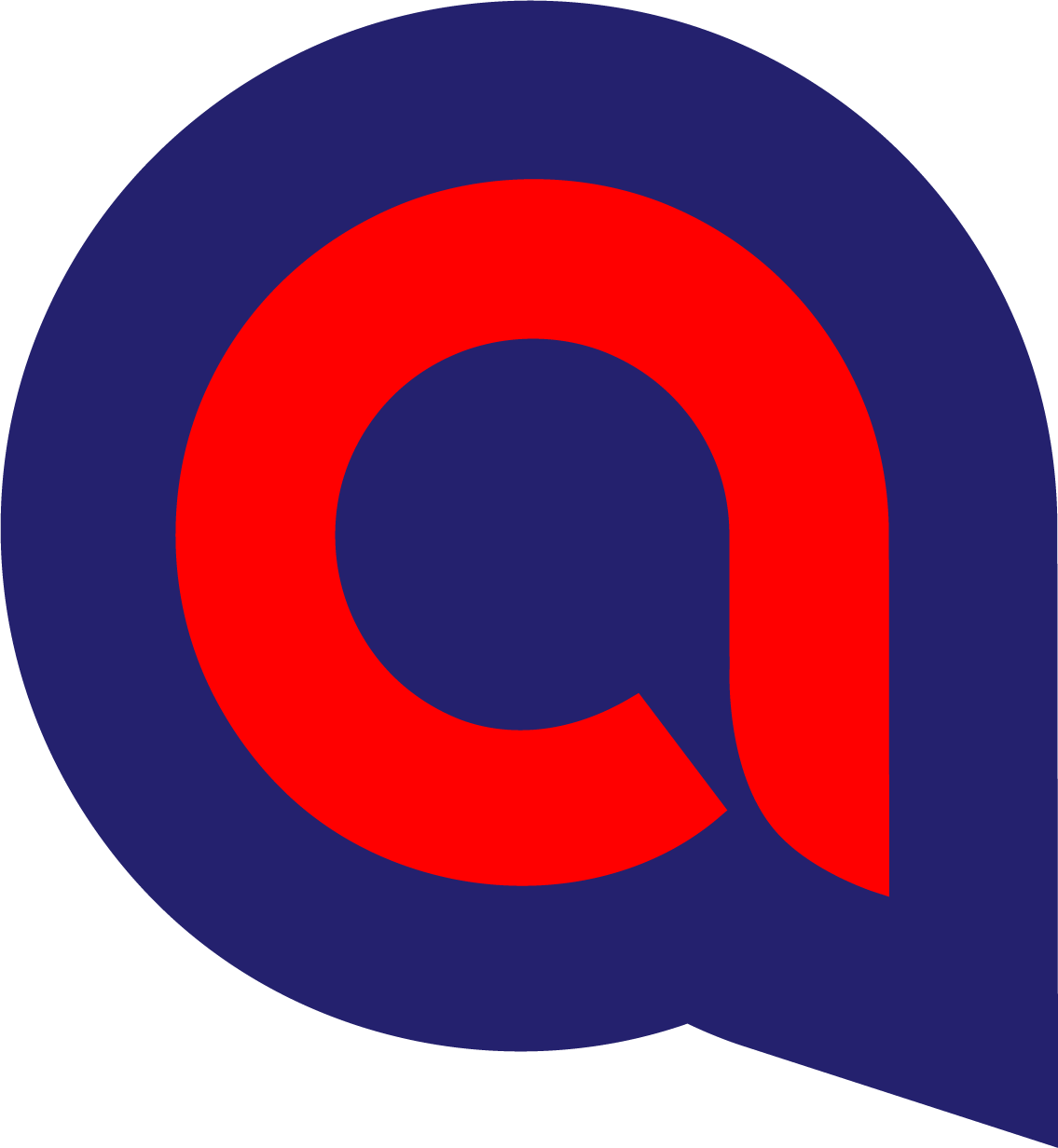 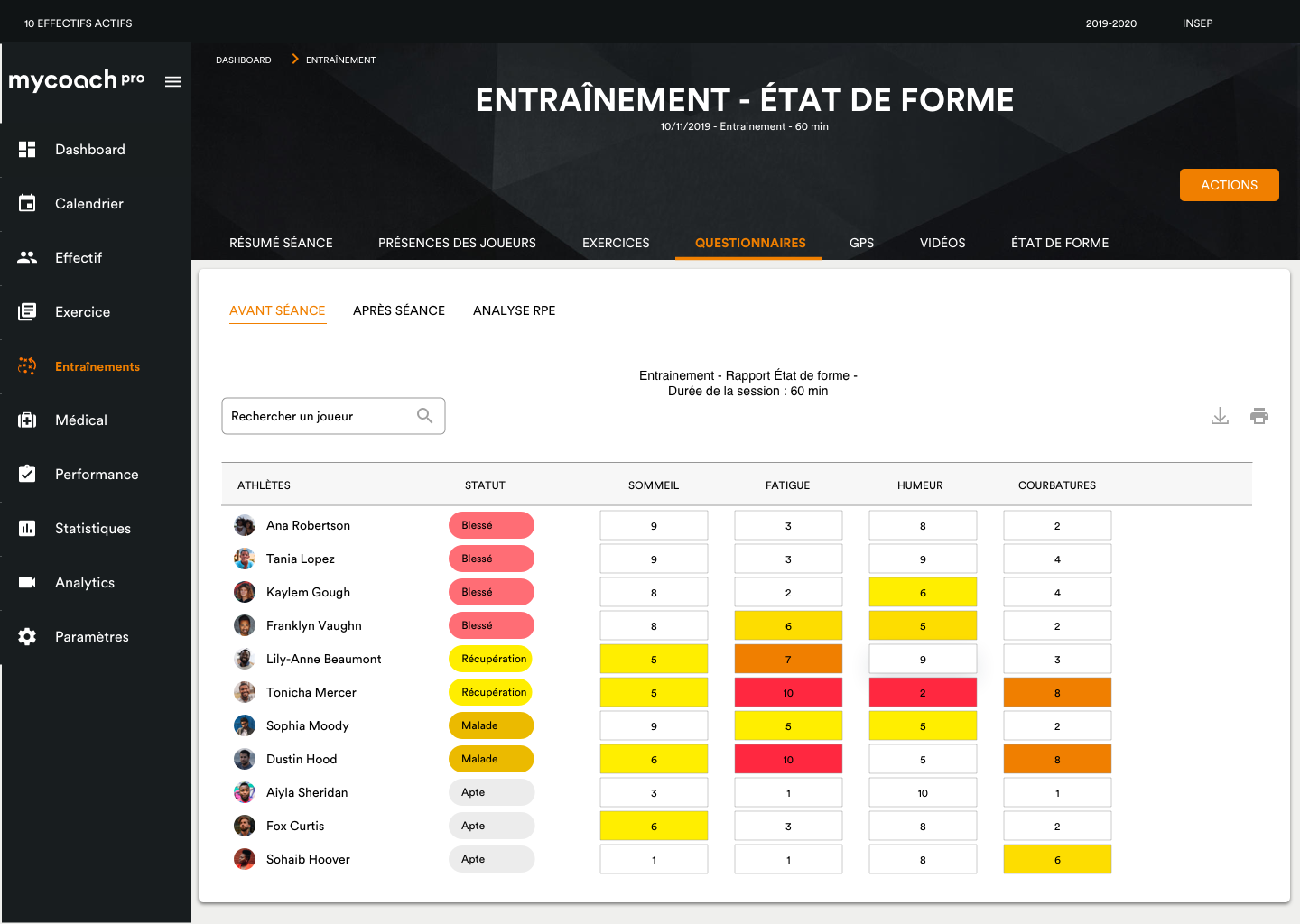 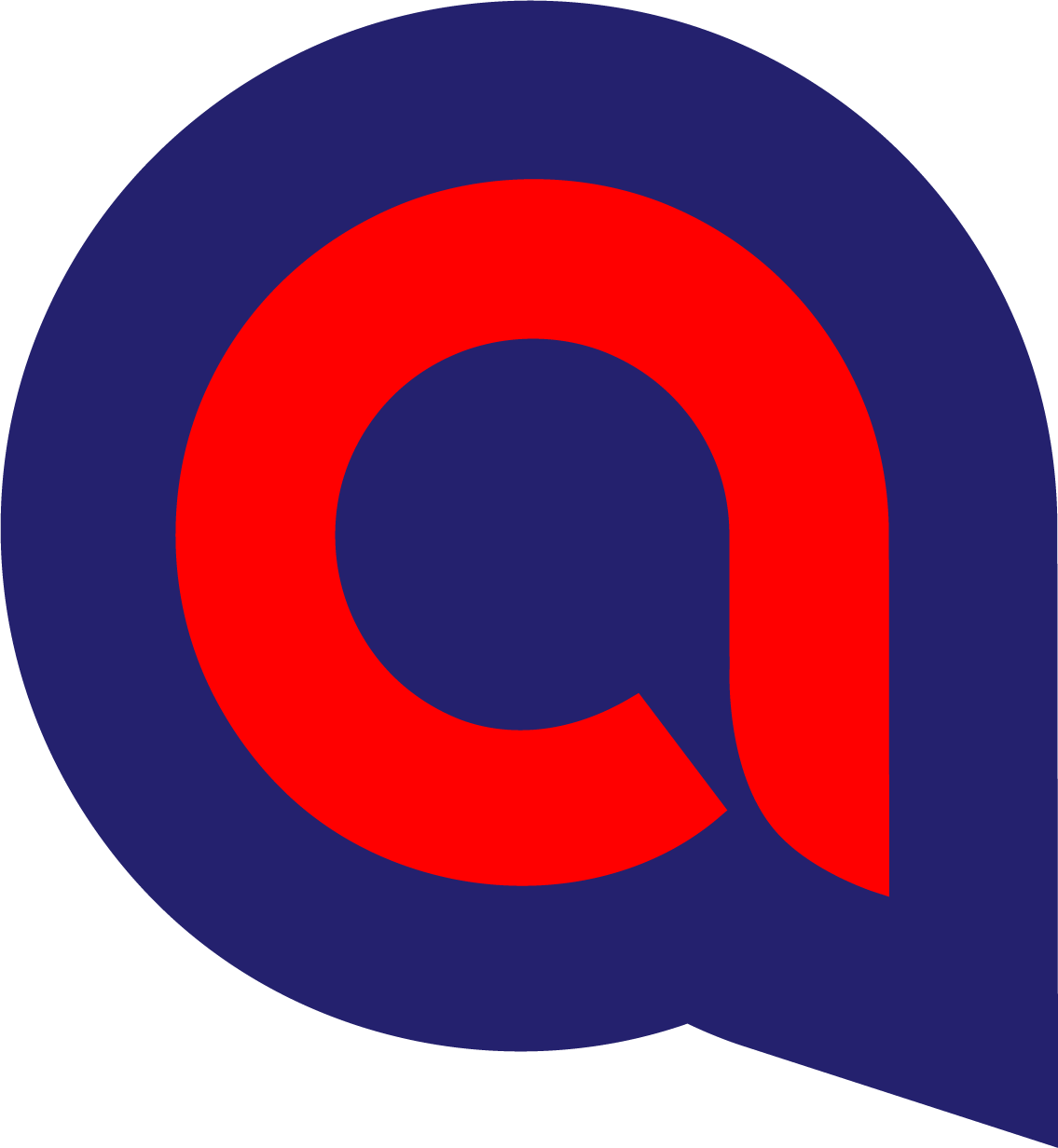 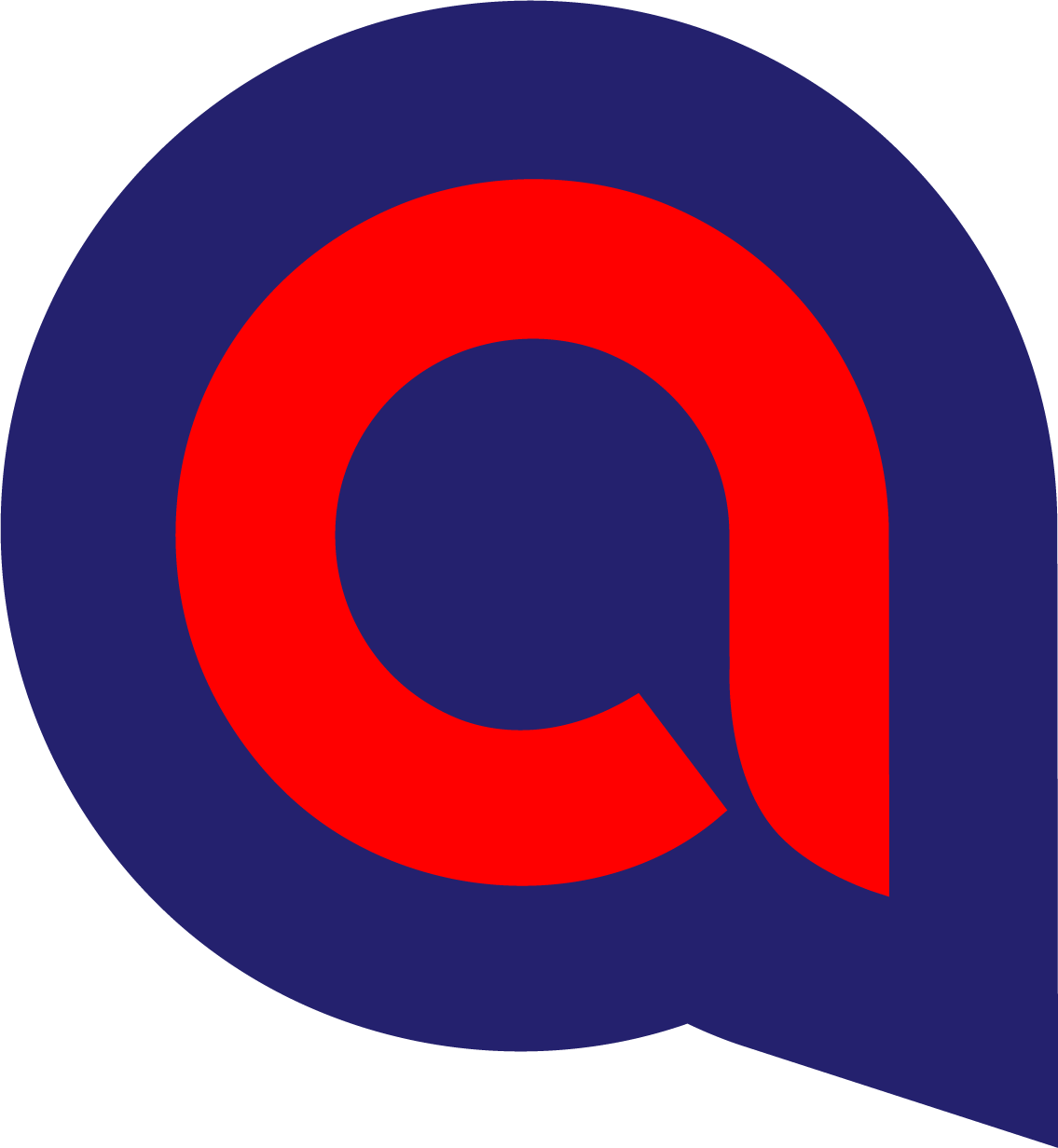 3
Les atouts
Les bénéfices de la solution
Une offre structurée autour de l’expérience terrain acquise par MyCoach.
Structuration 
des services et de leur process

Centralisation
des données administratives, sportives et médicales

Gestion globale
d’une ou plusieurs équipes

Communication simplifiée
 avec les membres du club et les athlètes

Optimisation de la performance 
(Questionnaires, GPS, analyse vidéo, suivi médical, Performance BI…)
Ergonomie
d’une plateforme intuitive

Adaptabilité
à toutes les disciplines sportives

Évolutivité
orientée par les retours utilisateurs

Expertise
 avec une solution éprouvée par + 100 staffs

Réactivité
avec un temps d’avance technique avec une série de solutions existantes
‹#›
[Speaker Notes: deux cadre en fusion avec la slide d’apres : 1 orienté terrain = maitrise sportive 
1 terraijn creationde l’usage]
L’usage de MyCoach en chiffres
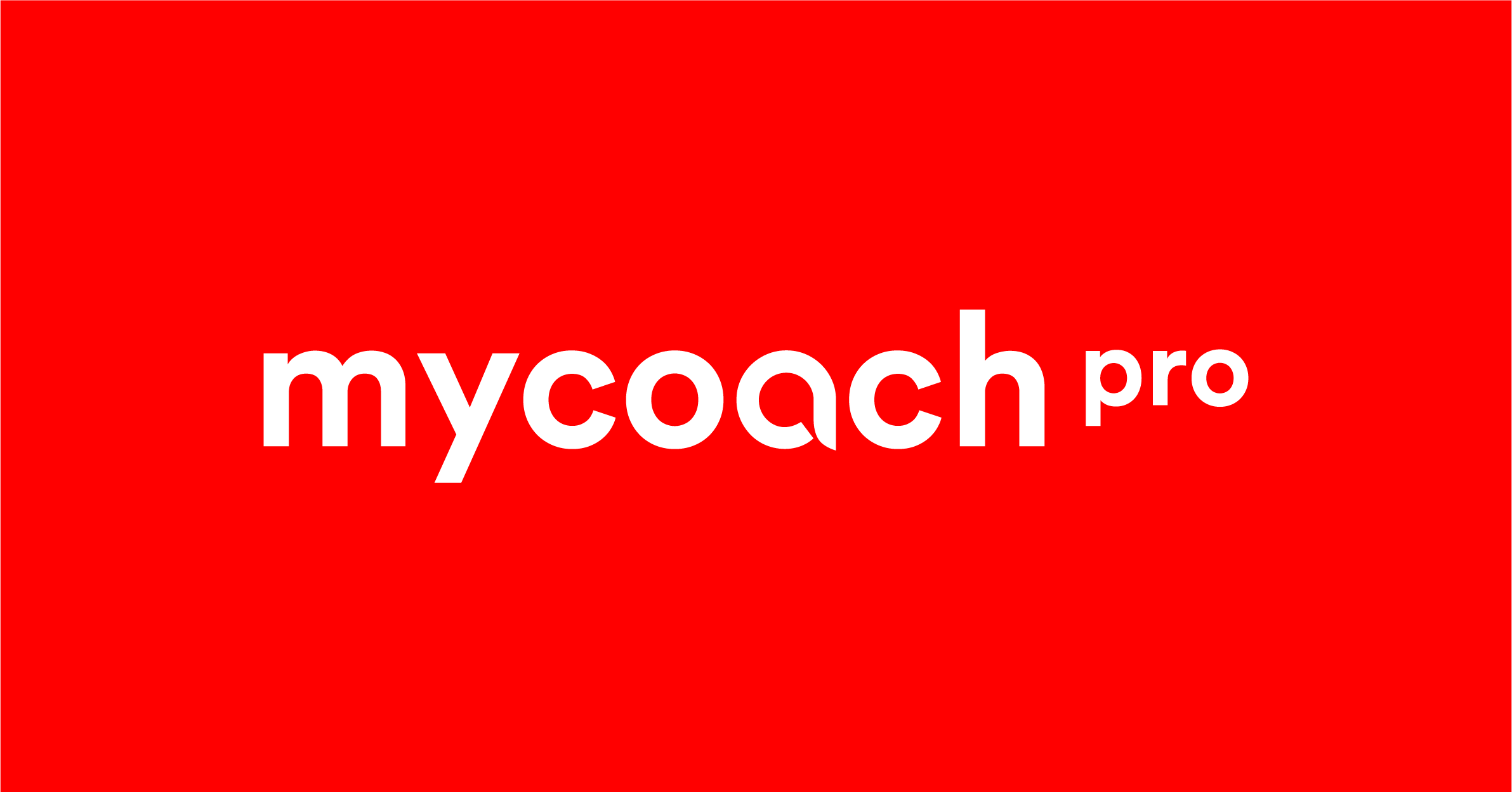 14 disciplines couvertes

1 version omnisports

30% du sport professionnel

+ 150 staffs professionnels

25.000 athlètes monitorés

1 080 heures d’accompagnement users en 2020
1 confédération internationale


11 fédérations olympiques françaises








1,4 M utilisateurs

4,3 M licenciés sportifs concernés

345 K téléchargements
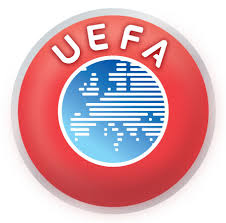 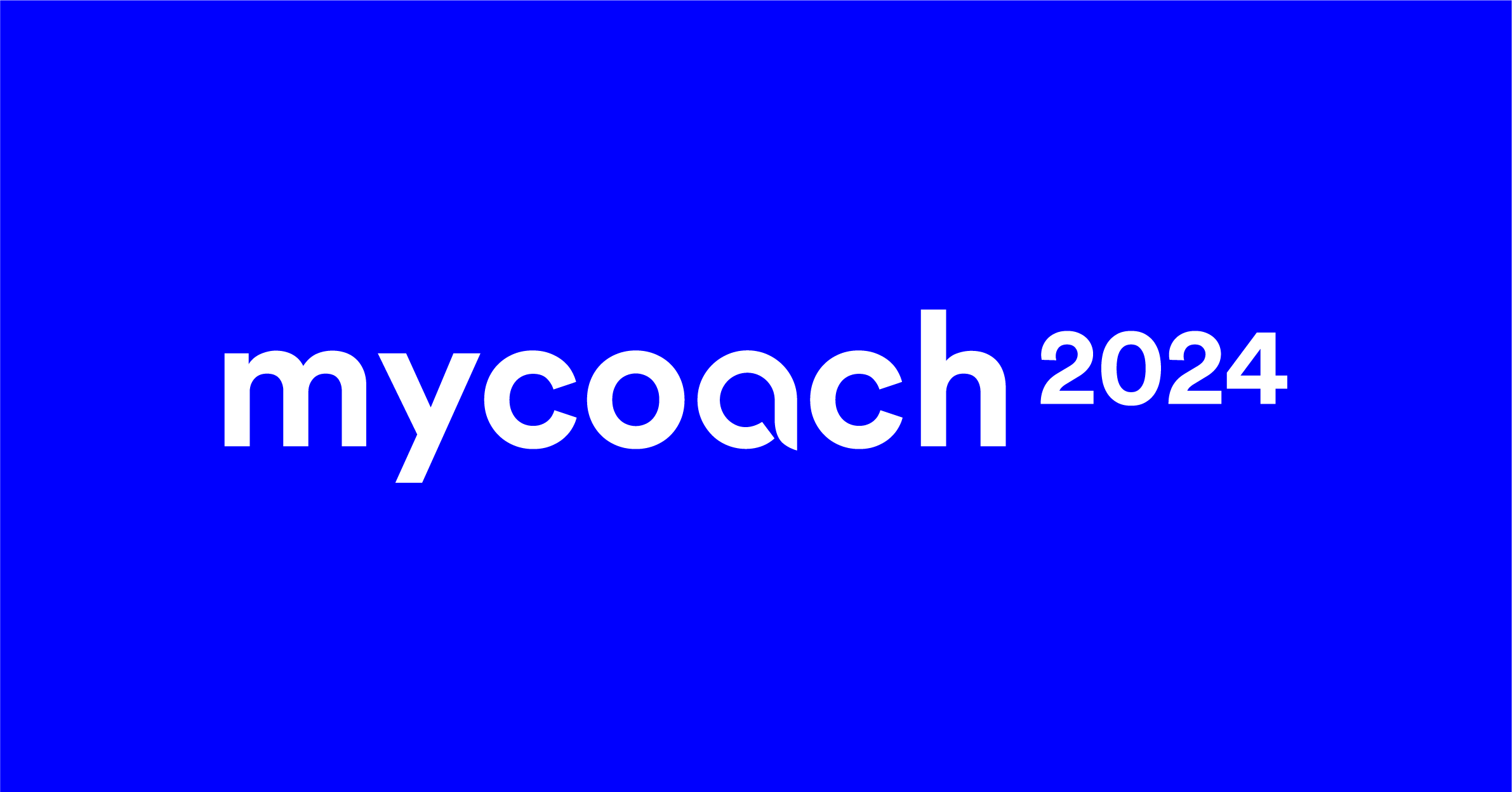 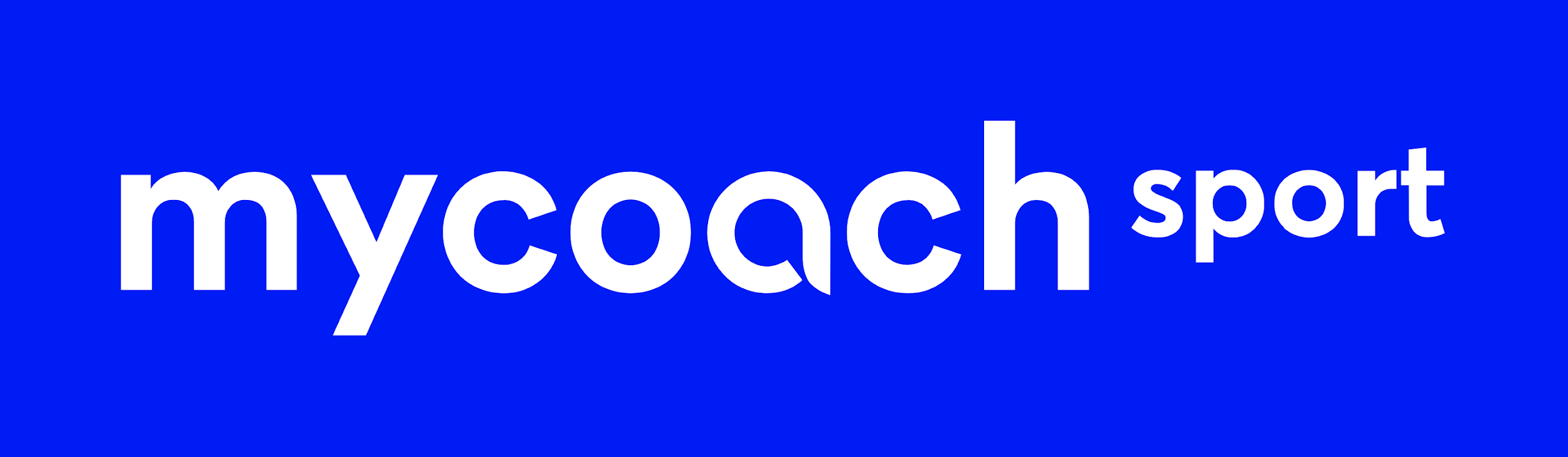 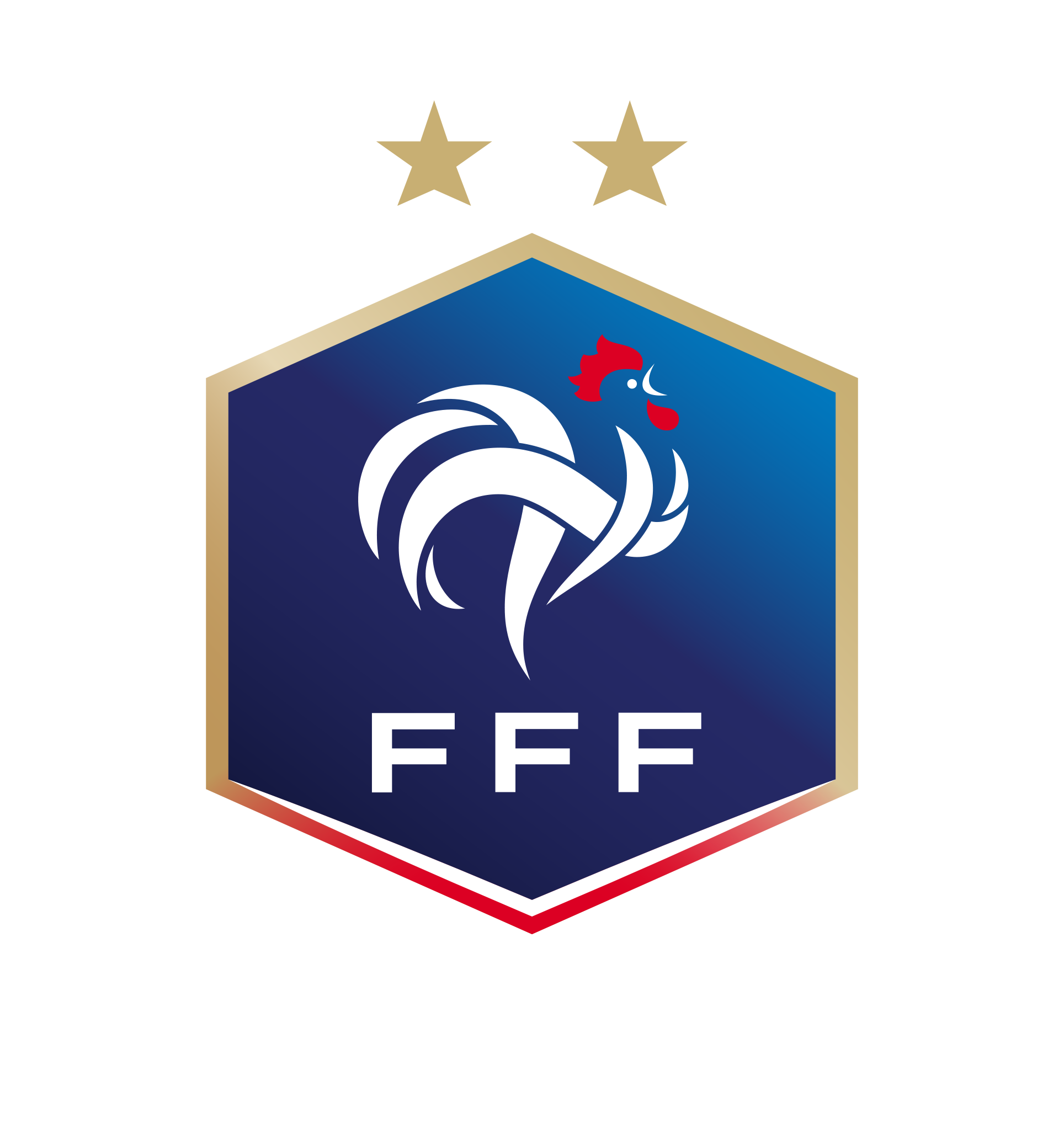 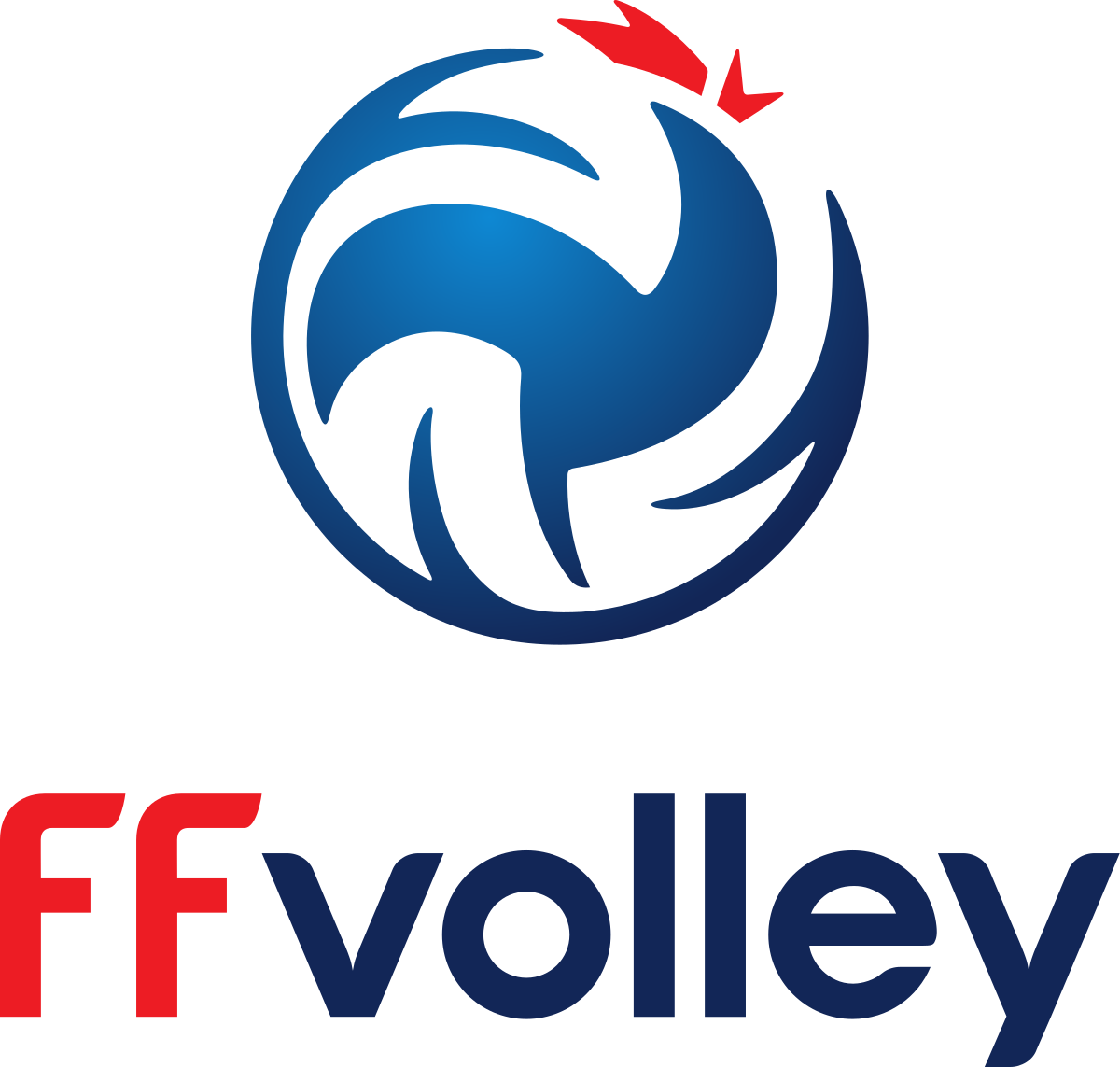 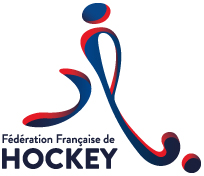 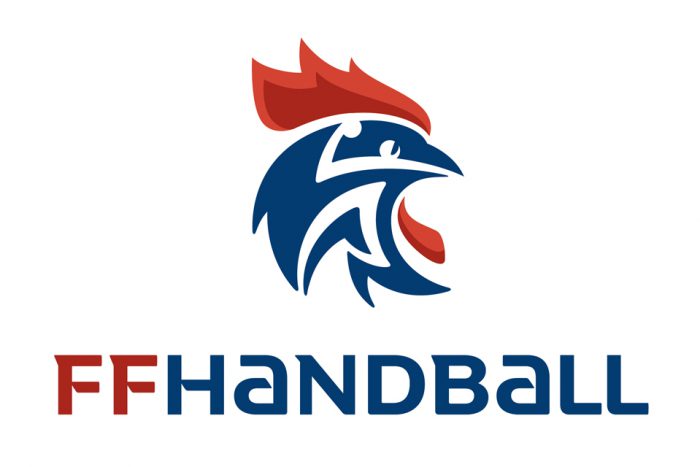 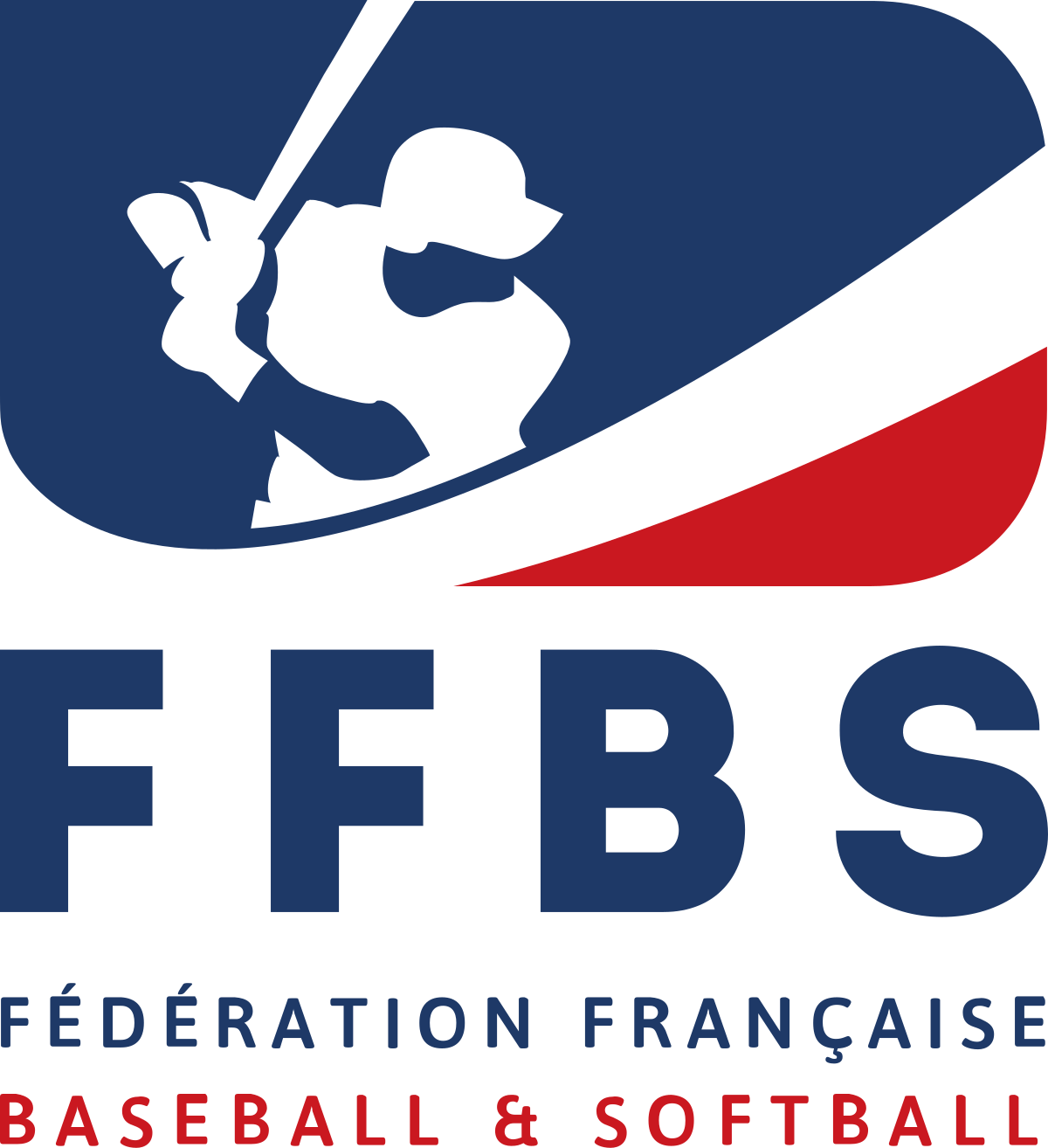 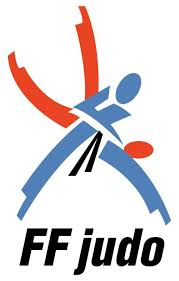 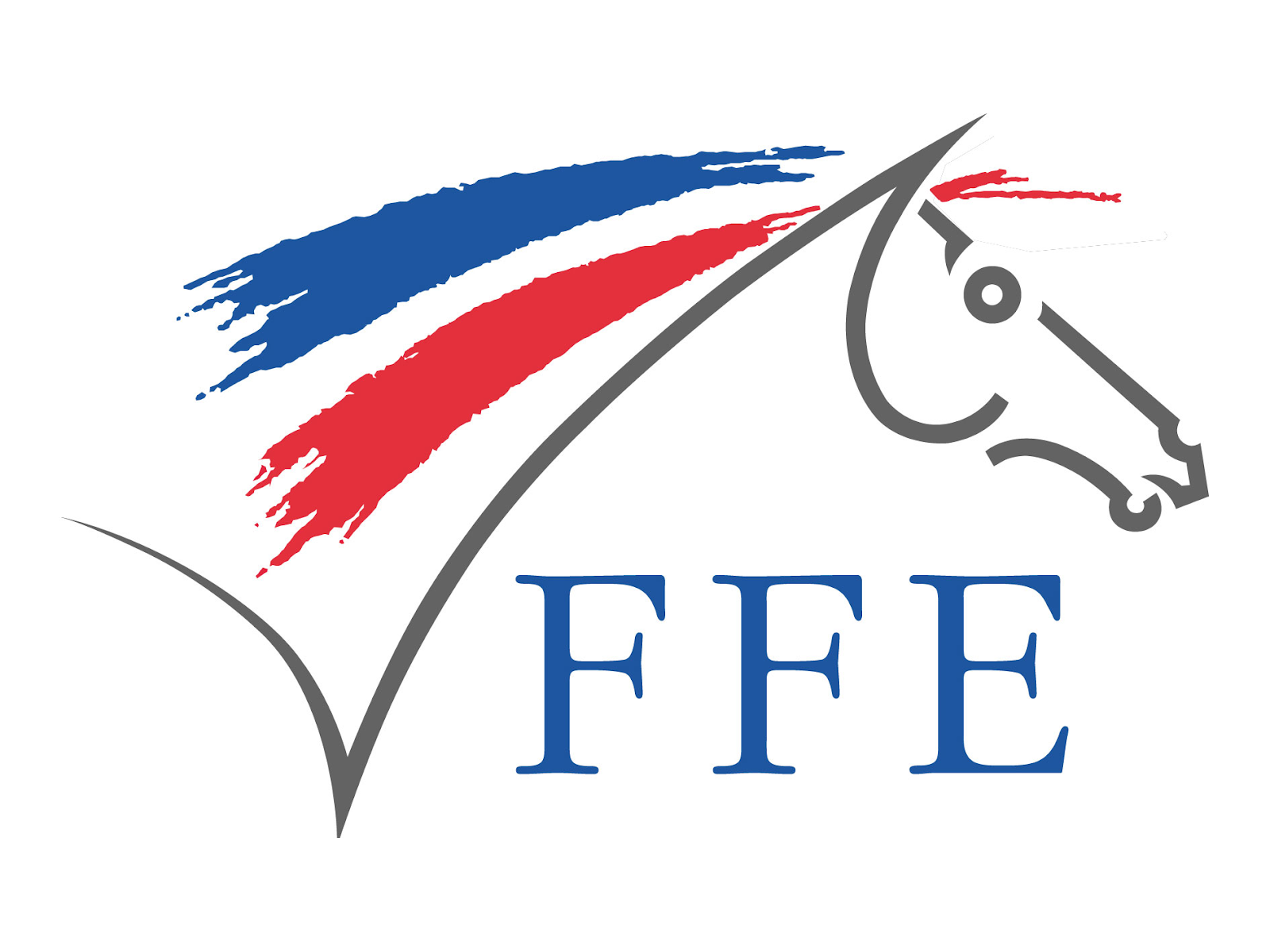 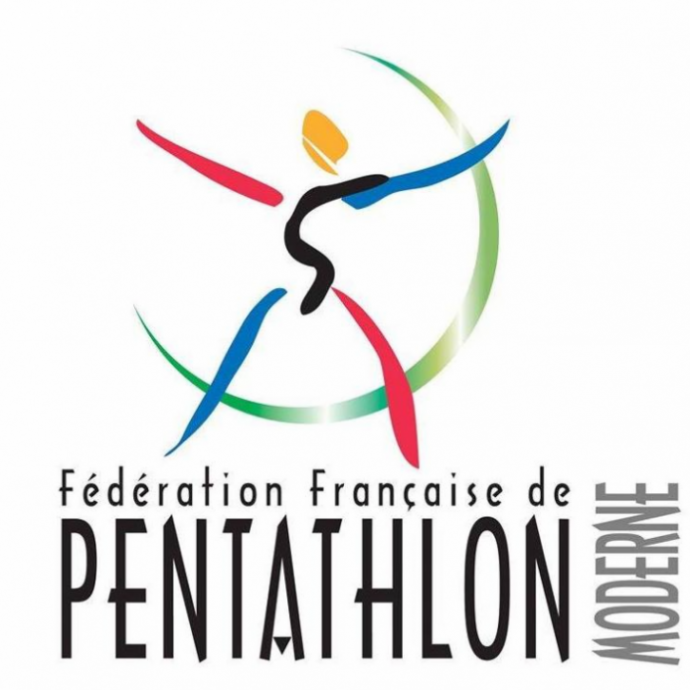 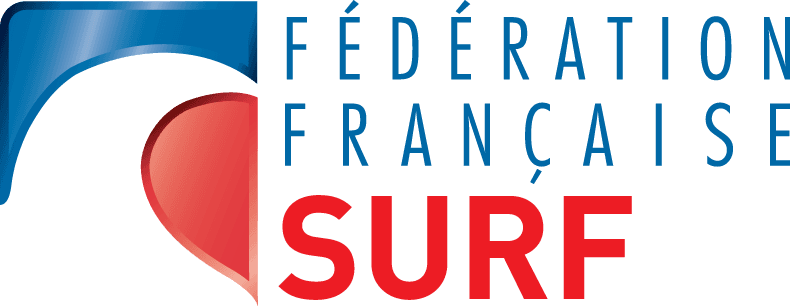 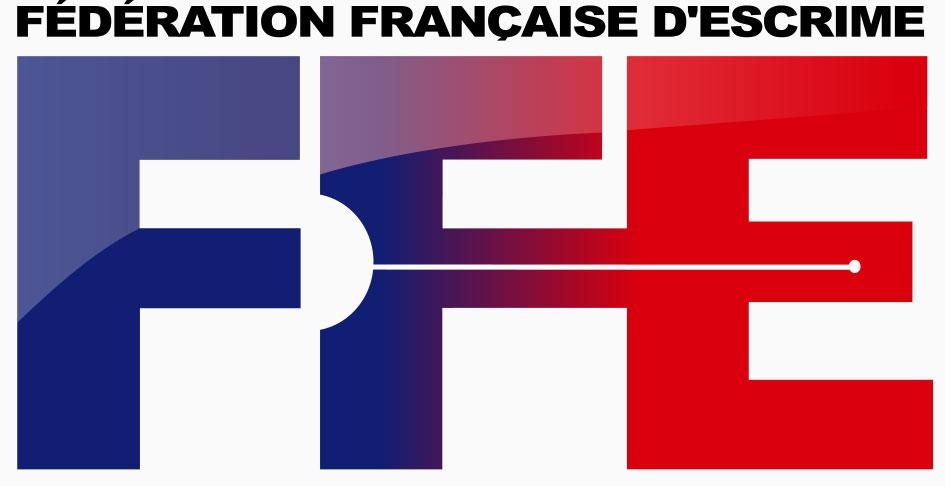 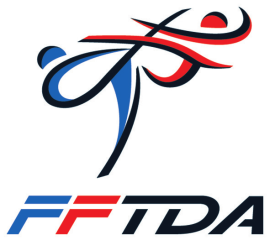 Leslie BIGINIDirectrices des opérationsl.bigini@mycoachsport.com07 62 86 95 20
mycoach.pro